ARDUINO Module
Digital Input/Output LCD Interfacing Timers Interrupts Distance Measurement
http://www.datasheet39.com/PDF/1057332/ATmega328P-datasheet.html
Arduino Digital Input/Output
LED connected  at pin 13
‹#›
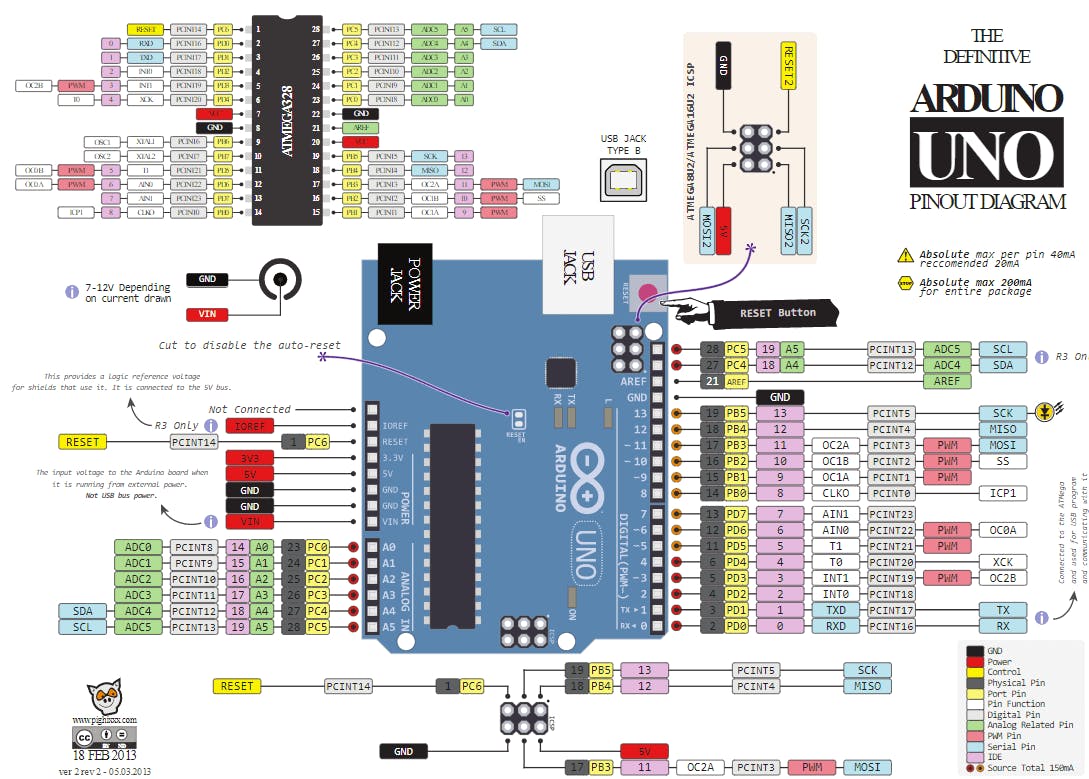 Input / Output
Input/Output ports:
ATmega 328P (UNO): PORT B, C, D
ATmega 2560 (MEGA): PORT A, B, C, D, E, F,  G, H, J, K, L
PORTA... PORTE can be accessed by dedicated I/O instructions in, out
PORTF … PORTL can be accessed only by ld, st – extended I/O space
Each bit of each port can be configured as either input or output, using the register  DDRx
The port can be written using register PORTx
The state of the input port’s pins can be read from PINx
Each pin has static electricity protection diodes
Each pin has a “pull up” resistor that can be activated or deactivated by logic (program)
https://web.stanford.edu/class/archive/engr/engr40m.1178/slides/arduino.pdf
‹#›
Input / Output ports
Three I/O memory address locations are allocated for each port x (A… L):
Data Register – PORTx,
Data Direction Register – DDRx
Port Input Pins – PINx
Example (PORTA):
Notation: PORTxn = pin n of PORTx (ex: PORTB3 - bit no. 3 in Port B).
‹#›
An I/O pin
Internal structure of one I/O pin (one bit of an I/O port)
Direction control
Output data
Input data
‹#›
An I/O pin
Output configuration
‘1’
Direction bit = 1
Data written on  PORTx are sent to  the external pin
‹#›
An I/O pin
Input configuration
‘0’
Direction bit = 0
A ‘1’ written to  PORTx activates the  pull up resistor
The data on the  external pin can be  read as PINx
‹#›
‹#›
‹#›
10
pinMode
pinMode(pin, mode)
pin: the number of the pin whose mode you wish to  set

mode: INPUT, OUTPUT, or INPUT_PULLUP.
https://www.instructables.com/Beginning-Arduino-Ports-Pins-and-Programming/
‹#›
External pull-up and pull-down resistors
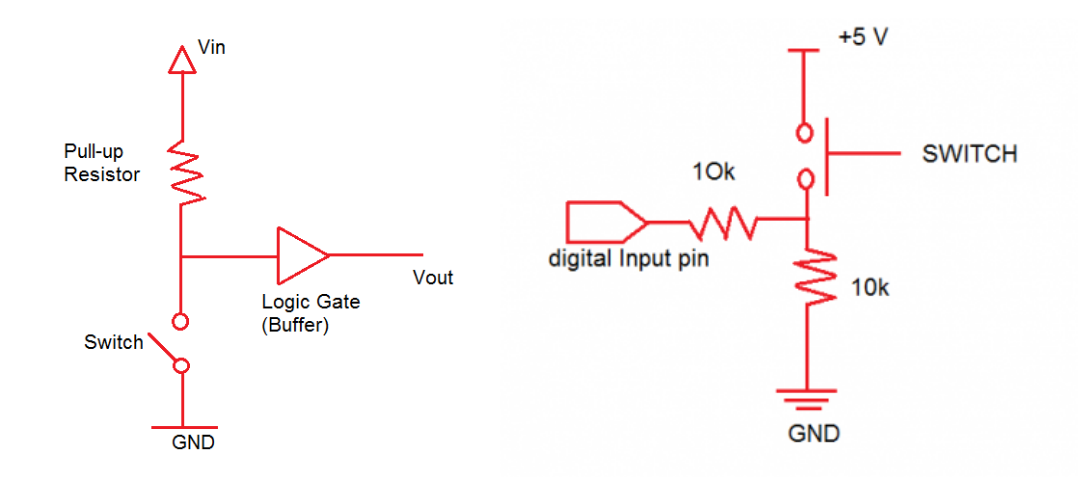 Internal pull-up and pull-down resistors
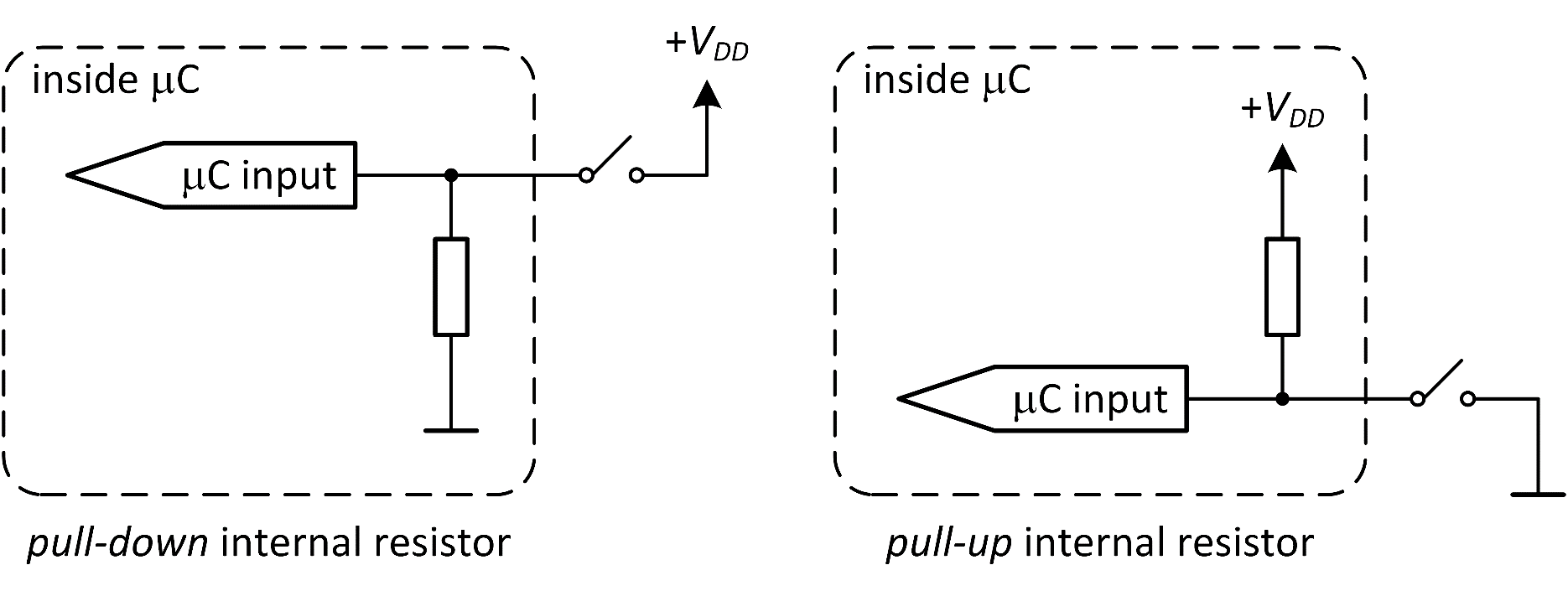 Note: in Arduino we have just built-in pull-up resistor.
pinMode(buttonPin, INPUT_PULLUP);
void setup() {  Serial.begin(9600);  pinMode(2, INPUT_PULLUP);
pinMode(13, OUTPUT);

}

void loop() {
int sensorVal = digitalRead(2);  Serial.println(sensorVal);

if (sensorVal == HIGH) {  digitalWrite(13, LOW);
} else {
digitalWrite(13, HIGH);
}
}
‹#›
Example
void setup() {
DDRB=0xFF; //ALL pins are output
}

void loop() {
PORTB=0xFF; // all pins are ON  delay(1000);
PORTB=0x00; //all pins are OFF
delay(1000);
}
‹#›
Explain the following code?
byte x;
PORTB = (1<<PB7)|(1<<PB6)|(1<<PB1)|(1<<PB0);  DDRB = (1<<DDB3)|(1<<DDB2)|(1<<DDB1)|(1<<DDB0);  x= PINB;
PORTB = (1<<PB7)|(1<<PB6)|(1<<PB1)|(1<<PB0);
1<<PB7: This shifts the binary digit 1, seven positions to the left. It effectively sets the 8th bit (PB7) to 1 and leaves the rest as 0. (1<<PB7) = 0b10000000.;

1<<PB6: This shifts the binary digit 1, six positions to the left. It sets the 7th bit (PB6) to 1 and leaves the rest as 0. (1<<PB6) = 0b01000000;

The | operator is a bitwise OR operation. When you use it between these expressions, it combines them. So, the overall effect is that bits PB7, PB6, PB1, and PB0 in the PORTB register are set to 1.
PORTB = (1<<PB7)|(1<<PB6)|(1<<PB1)|(1<<PB0);
0b11000011;
‹#›
Masking Summery
Example:
PORTD &= 0b11011111;    // set PD5 low, leave others unchanged
PORTD |=  0b00100000;    // set PD5 high, leave others unchanged
PORTD ^=  0b00100000;    // toggle PD5, leave others unchanged
To Do:
Build a circuit with 4 LEDs connected for port D
Write a code using Masking such that: 
-One LED is always ON 
-One LED is always OFF 
-One LED blinks every 0.5 Hz
-One LED blinks every 1 Hz
[Speaker Notes: To Do:]
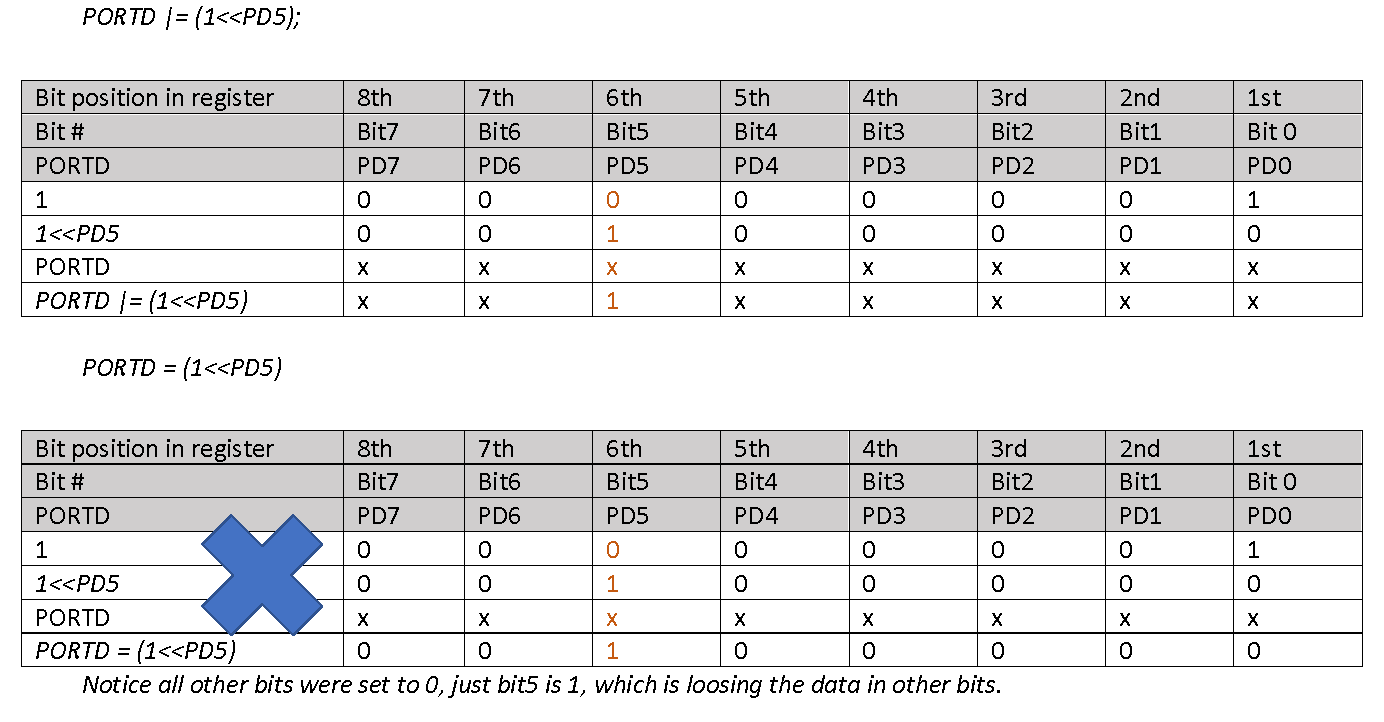 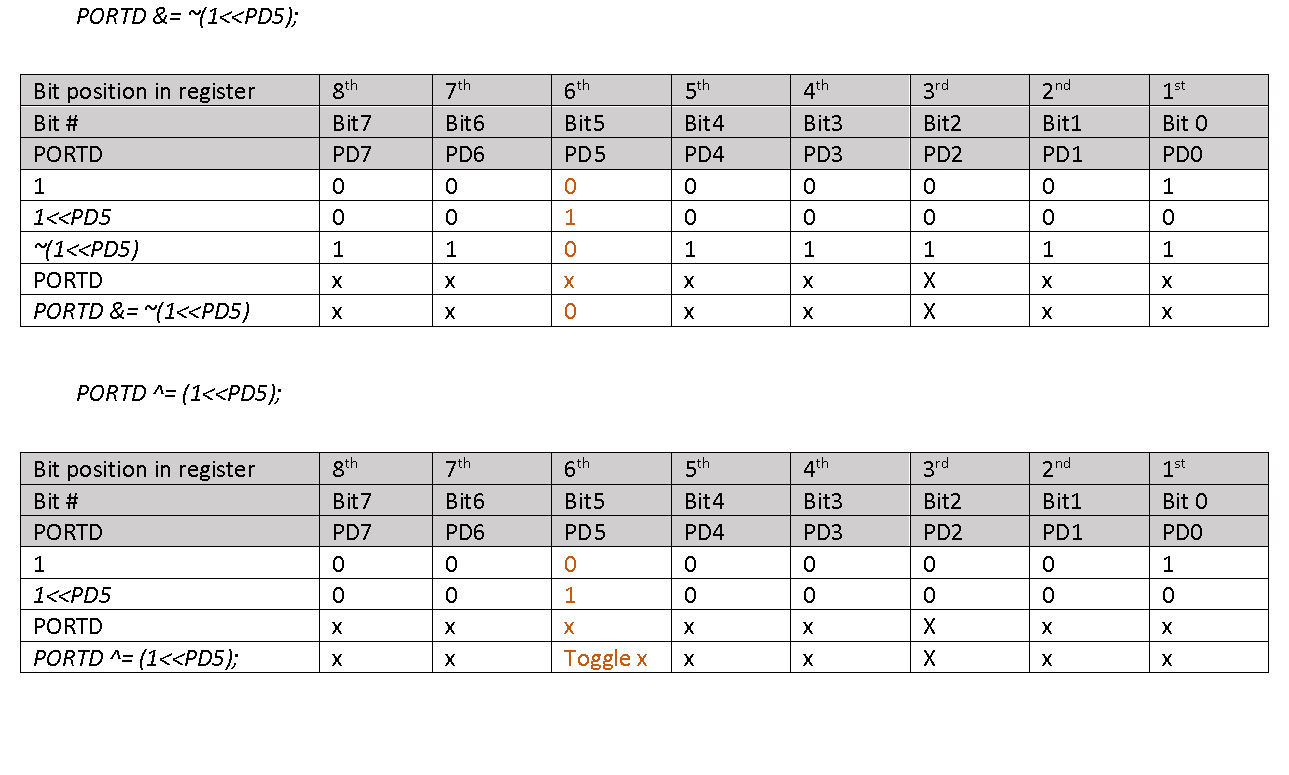 PORTB = (1<<PB2)|(1<<PB5);     //Put Port B bit 2 and 5 HIGH and set other bits 0
DDRD = (1<<PD5)|(1<<PD6)|(1<<PD7);
// put PortD bit 5, 6 and 7 HIGH as output
PORTB |= (1<<PB5);     //Put Port B bit 5 HIGH while leaving other bits unchanged
PORTD |= (1<<PD5);
// Put PortD bit 5 ( HIGH while leaving other bits unchanged
PORTD &= ~(1<<PD5);
// Put PortD bit 5 LOW while leaving other bits unchanged
PORTD = PORTD & ~(1<<PD6) & ~(1<<PD7);
// Put PortD bit 6 and 7 LOW while leaving other bits unchanged
Bitwise XOR (^)
PORTD ^= (1<<PD6);
// Toggle PortD bit 6 while leaving other bits unchanged
PORTD = PORTD ^ (1<<PD5) ^ (1<<PD6) ^ (1<<PD7);
//Toggle PortD bit 5, 6 and 7 while leaving other bits unchanged
Liquid Crystal Display (LCD)
LCD in 4-bit mode,
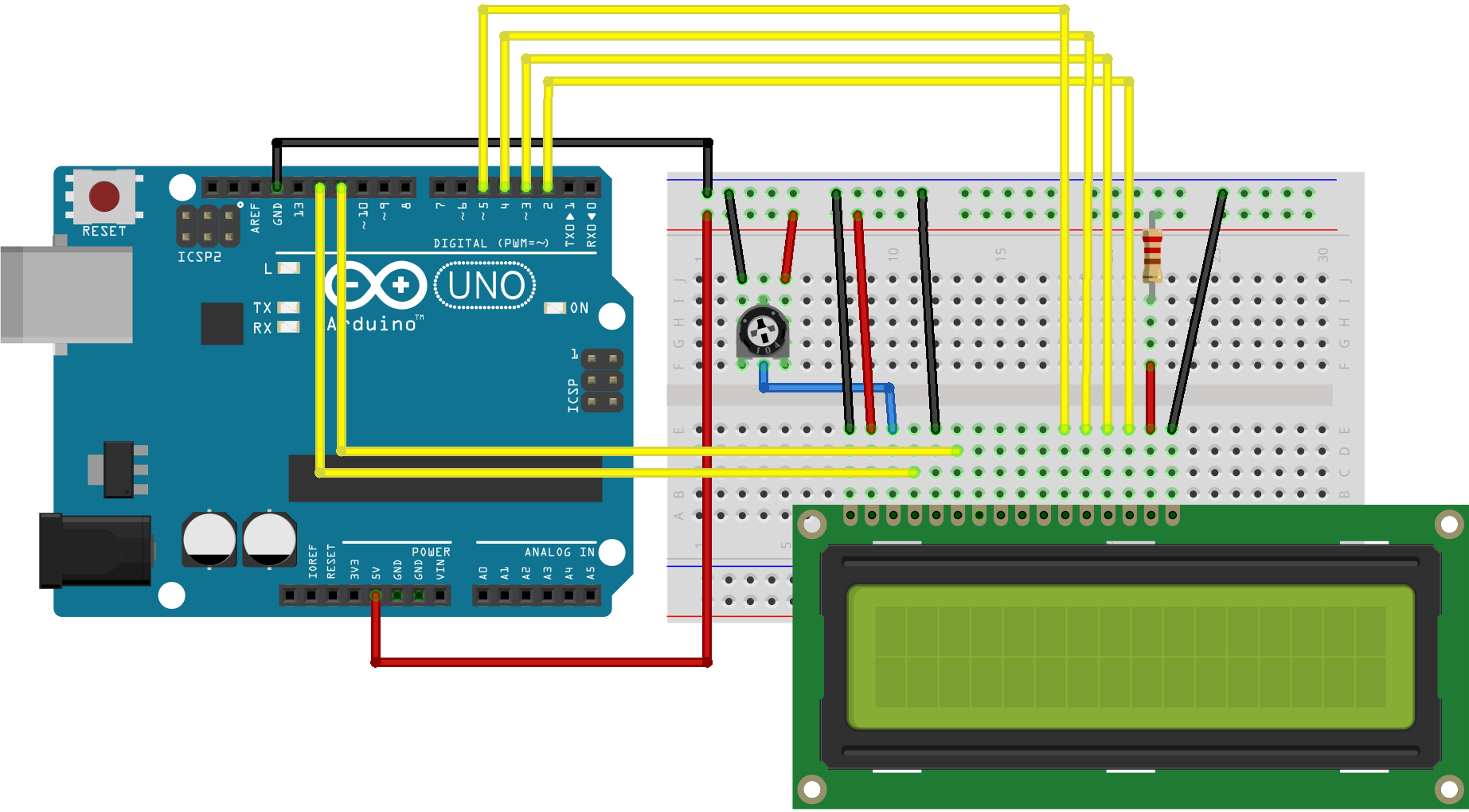 EN Line
The EN line is called "Enable." This control line is  used to tell the LCD that you are sending it data. To  send data to the LCD, your program should make  sure this line is low (0) and then set the other two  control lines and/or put data on the data bus. When  the other lines are completely ready, bring EN high
(1) and wait for the minimum amount of time  required by the LCD datasheet (this varies from LCD  to LCD), and end by bringing it low
(0) again.
RS Line

The RS line is the "Register Select" line. When RS is  low (0), the data is to be treated as a command or  special instruction (such as clear screen, position  cursor on a particular cell, etc.). When RS is high  (1), the data being sent is text data which should  be displayed on the screen. For example, to display  the letter "T" on the screen you would set RS high.
RW Line

The RW line is the "Read/Write" control line. When  RW is low (0), the information on the data bus is  being written to the LCD. When RW is high (1), the  program is effectively querying (or reading) the  LCD. Only one instruction ("Get LCD status") is a  read command. All others are write commands. So  RW will almost always be low.
Connections
https://www.arduino.cc/en/Tutorial/LibraryExamples/LiquidCrystalDisplay
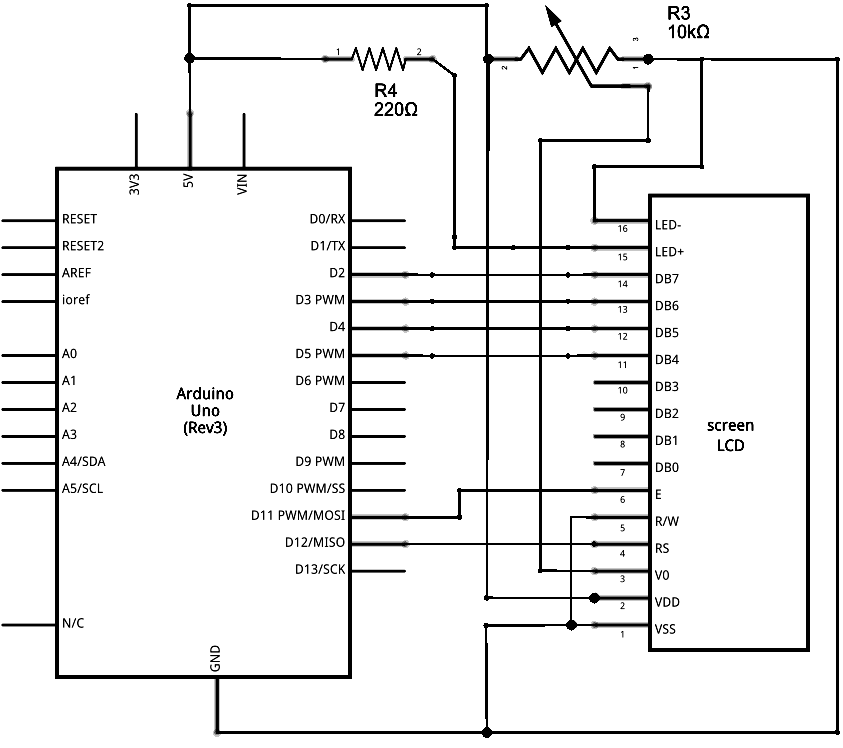 Example
#include <LiquidCrystal.h>
const int rs = 12, en = 11, d4 = 5, d5 = 4, d6 = 3, d7 = 2;  LiquidCrystal lcd(rs, en, d4, d5, d6, d7);
void setup() {
// set up the LCD's number of columns and rows:  lcd.begin(16, 2);
// Print a message to the LCD.  lcd.print("ENCS438:2018"); }
void loop() {
// set the cursor to column 0, line 1
// (note: line 1 is the second row, since counting begins with 0):  lcd.setCursor(0, 1);
// print the number of seconds since reset:  lcd.print(millis() / 1000);
}
\ % ; .\
y	.
-  :  ,
\
Timers and Software Interrupts
Timing events with Arduino
Delay functions
delay(unsigned long ms) - Pauses the program for the amount of time
(in miliseconds) specified as parameter.
delayMicroseconds(unsigned int us) – Pauses the program for the  amount of time (in microseconds) specified as parameter

Example1: http://arduino.cc/en/Reference/Delay
int ledPin = 13;  void setup()
{
pinMode(ledPin, OUTPUT);
}
// LED connected to digital pin 13
// sets the digital pin as output
void loop()
{
digitalWrite(ledPin, HIGH);  delay(500);  digitalWrite(ledPin, LOW);  delay(500);
}
// sets the LED on
// waits for half second
// sets the LED off
// waits for half second
Timing events with Arduino
Delay functions
delay(unsigned long ms) - Pauses the program for the amount of time
(in miliseconds) specified as parameter.
http://arduino.cc/en/Reference/Delay
The use of delay() in a sketch has significant drawbacks:
•No other reading of sensors, mathematical calculations, or pin manipulation  can go on during the delay function ⇒ brings most other activity to a halt.
•For alternative approaches to controlling timing see the millis() function
•Avoid the use of delay() for timing of events longer than 10's of milliseconds  unless the Arduino sketch is very simple.
Certain things do go on while the delay() function is controlling the ATmega  chip however,  because the delay function does not disable interrupts:
•Serial communication that appears at the RX pin is recorded
•PWM (analogWrite) values and pin states are maintained,
•interrupts will work as they should.
Timing events with Arduino
Time reading functions
unsigned long millis() – returns the no. of milliseconds since the  Arduino board began running the current program. This number will  overflow (go back to zero), after approximately 50 days.
unsigned long micros() – returns the no. of microseconds since the  Arduino board began running the current program. This number will  overflow (go back to zero), after approximately 70 minutes. On 16 MHz  Arduino boards (e.g. Uno, Mega), this function has a resolution of 4 us  (i.e. the value returned is always  a multiple of 4 us).
Example 2: http://arduino.cc/en/Tutorial/BlinkWithoutDelay - How  to blink the LED without using delay().
Keeps track of the last time the Arduino turned the LED on or  off.
Each time through loop(), it checks if a long enough interval  has passed.
If it has, it toggles the LED on or off.
Other code can run at the same time without being interrupted by  the LED code !
Arduino UNO/MEGA have an on the board LED
attached to pin 13, so no hardware is needed for this example !
Timing events with Arduino
Example 2: Blink without Delay -	http://arduino.cc/en/Tutorial/BlinkWithoutDelay
// constants won't change. Used here to set pin numbers:
const int ledPin =  13;	// the number of the LED pin
:  int ledState = LOW;  long previousMillis = 0;
// ledState used to set the LED (2 bytes: http://arduino.cc/en/Reference/Int)
// will store last time LED was updated (4 bytes: http://arduino.cc/en/Reference/Long)
long interval = 1000;
// interval at which to blink (milliseconds)
void setup() {  pinMode(ledPin, OUTPUT);
}
// set the digital pin as output:
void loop() // here is where you'd put code that needs to be running all the time.
{
unsigned long currentMillis = millis();  // current time

// check if it's time to blink the LED: (current_time – last_time) > the interval at which you  want to blink the LED
if(currentMillis - previousMillis > interval)
{
previousMillis = currentMillis;	// save the last time you  blinked the LED
if (ledState == LOW)  ledState = HIGH;
else
ledState = LOW;
// toggle LED status
// set the LED with the ledState of the variable:
digitalWrite(ledPin, ledState);
}
}
Timing events with Arduino
Example 3: Arduino Multitasking – 2 LEDs, each switched every 1s with a 0.5s
delay between (http://www.baldengineer.com/blog/2011/01/06/millis-tutorial/)
long sequenceDelay = 500;  long flashDelay = 1000;
// seed / offset for the 2-nd LED toggle (defazaj temporal !!!)
// LED Flash period
boolean LED13state = false;  boolean LED12state = false;  long waitUntil13 = 0;
long waitUntil12 = sequenceDelay;  void setup() {
pinMode(13, OUTPUT);  pinMode(12, OUTPUT);
}
void loop() {
digitalWrite(13, LED13state);  digitalWrite(12, LED12state);
// LEDs on pin 13 and 12 (initially both OFF)
// First LED lit-on immediately
// 2-nd LED with a 0.5 sec delay (offset added to the absolute time)
// each iteration of loop() will set the IO pins,
// check the time for the 1-st LED
//  if time elapsed toggle the status of the 1-st LED
// next toggle time = current time + 1000 ms
if (millis() >= waitUntil13) {  LED13state = !(LED13state);  waitUntil13  += flashDelay;
}
// keep in mind, waitUntil12 was already seeded with a value of 500 ms
if (millis() >= waitUntil12) {  LED12state = !(LED12state);  waitUntil12 += flashDelay;
// check the time for the 2-nd LED
//  if time elapsed toggle the status of the 2-nd LED
}
Timing events with Arduino
TIMER library for synchronization and timing
http://playground.arduino.cc/Code/Timer
Metods:
•int every(long period, callback): runs function ‘callback’ at regular time  intervals (period [ms])
•int every(long period, callback, int repeatCount): runs function ‘callback’ at  regular time intervals (‘period’ [ms]) for a limited no of times: ‘repeatCount’
•int after(long duration, callback): runs function ‘callback’ after a	time interval  (‘duration’ [ms])
•int oscillate(int pin, long period, int startingValue): signal generation –  changes the status of ‘pin’ after each ‘period’ [ms]. Initial pin state in ‘startingValue’  (HIGH or LOW).
•int oscillate(int pin, long period, int startingValue, int repeatCount): changes  the status of ‘pin’ after each ‘period’ [ms] for a no. of ‘repeatCount’ times.
•int pulse(int pin, long period, int startingValue): changes the status of ‘pin’  once, after ‘period’ [ms]. Initial pin state in ‘startingValue’ (HIGH or LOW).
•int stop(int id): All the functions above are returning an ‘id’ for the programmed
event. Use this function to stop the event (id). Max events / timer = 10.
•int update(): must be called in the main loop to update the status of the Timer  object !
Timing events with Arduino
Example 4: generating a long pulse without blocking the system
http://www.doctormonk.com/2012/01/arduino-timer-library.html
// Timer based approach
// Classic approach (delay)
#include "Timer.h"
void setup()
{
pinMode(13, OUTPUT);  digitalWrite(pin, HIGH);  delay(10 * 60 * 1000);  digitalWrite(pin, LOW);
}
Timer t;
// declare the Timer object
int pin = 13;
void setup()
{
pinMode(pin, OUTPUT);
// 10 minutes pulse, initial value HIGH  t.pulse(pin, 10 * 60 * 1000, HIGH);}
void loop()
{
}
void loop()
{
t.update();   // update timer object
// the update function call duration is us
The disadvantage of the delay  approach is that nothing else can  go on while the 'delay'
is happening. You cannot update  a display, or check for key  presses for example.
// insert other processing here: i.e display,
// sensor input, actuators control etc.
}
Timing events with Arduino
Example 5:	Usage of 2 timer events -	One to flash a LED (oscillating signal)  and another that reads analog input A0 and displays the result in the Serial Monitor.  http://www.doctormonk.com/2012/01/arduino-timer-library.html
#include "Timer.h"
Timer t;
int pin = 13;
// declare the Timer object
//  LED pin (flash event)
void setup()
{
Serial.begin(9600);  pinMode(pin, OUTPUT);  t.oscillate(pin, 100, LOW);  t.every(1000, takeReading);
}
// init. serial communication
// configure pin
// init. oscillating signal (100 ms)
// at every 1000 ms call function takeReading()
void loop()
{
t.update();
}
// update timer object – compulsory for timer functioning
void takeReading()
{
Serial.println(analogRead(0));
// function called every 1000 ms (1 Hz)
// send on the serial link the value red from the analogue pin 0
// analogRead(pin) -  returns a digital value (0 to 1023) obtained by converting
// the input voltage (0 .. 5V) using the ADC
}
Timing events with Arduino
Example 6: stopping an event
Write to the serial monitor every 2 seconds(tickEvent), flash the LED(ledEvent) fast and  after 8 seconds(afterEvent), stops the LED flashing fast, and flash it 10 times slowly.  http://www.doctormonk.com/2012/01/arduino-timer-library.html
#include "Timer.h"

Timer t;
int tickEvent, ledEvent, afterEvent, ledEventNew;
// events IDs
void setup()
{
Serial.begin(9600);
tickEvent = t.every(2000, doSomething);  Serial.print("2 second tick started id=");  Serial.println(tickEvent);
// init serial comm.
// call doSomething every 2 sec.
// write the ID(tickEvent) on serial interface
pinMode(13, OUTPUT);
ledEvent = t.oscillate(13, 50, HIGH);  Serial.print("LED event started id=");  Serial.println(ledEvent);
// start ledEvent (LED flashing) - 20  Hz toggle
// write the ID(ledEvent) on serial interface
afterEvent = t.after(8000, doAfter);  Serial.print("After event started id=");  Serial.println(afterEvent);
// schedule doAfter execution, after 10 sec.
// write the ID(ledEvent) on serial interface
}
Timing events with Arduino
Example 6: stopping an event - continued
Write to the serial monitor every 2 seconds(tickEvent), flash the LED(ledEvent) and after 8  seconds(afterEvent), stop the LED flashing fast, and flash it 10 times slowly.  http://www.doctormonk.com/2012/01/arduino-timer-library.html
void loop()
{
t.update();
}
// update timer object – compulsory
void doSomething()
{
Serial.print("2 second tick: millis()=");  Serial.println(millis());
}
// Called every 2 sec.
// send current time [ms]
// on the serial interface
void doAfter()
{
Serial.println("stop the led event");  t.stop(ledEvent);
ledEventNew = t.oscillate(13, 500, HIGH, 5);  Serial.print(“New LED event started id=");  Serial.println(ledEventNew);
}
// called after 10 sec. / once
// Stops the initial 20 Hz oscillation of the LED
// Starts a new oscillation (2 Hz toggle / 5 times)
// write the ID(ledEventNew) on serial interface
Signal generation
Variable frequency and fixed duty cycle (50%): tone() function
tone(pin, frequency) – generates a signal with ‘frequency’ on ‘pin’
tone(pin, frequency, duration) – generates a signal with ‘frequency’ on ‘pin’  in a limited time period: ‘duration’ [ms]
noTone(pin) stops the signal generation on ‘pin’.

Only one pin at a time can generate a signal using tone function. To generate	a  tone signal on another pin you should stop any active tone: noTone(activePin)

For some Arduino boards, the tone function/generation can alter PWM signal
generation !

No output pin setup is required.
Signal generation
Example 8: Play a Melody using the tone() function
http://arduino.cc/en/Tutorial/Tone
Play a sound
void setup() {
// put your setup code here, to run once:
}

void loop() {
// put your main code here, to run repeatedly:  tone(11,500);
}
14
Signal generation
Example 9: Playing tones on Multiple outputs using the tone() function
http://arduino.cc/en/Tutorial/Tone4
Signal generation
Example 9: Playing tones on Multiple outputs using the tone() function
http://arduino.cc/en/Tutorial/Tone4
Only one pin at a time can generate a signal using tone function. Ton is  generated / cycled over the 3 different pins in a sequential order !!!
void setup() { }  void loop() {
noTone(8);  tone(6, 440, 200);
delay(200);
// turn off tone function for pin 8
// play a note on pin 6 for 200 ms
noTone(6);
tone(7, 494, 500);
delay(500);
// turn off tone function for pin 6
// play a note on pin 7 for 500 ms
noTone(7);  tone(8, 523, 300);
delay(300);
// turn off tone function for pin 7
// play a note on pin 8 for 500 ms
}
Motion Detection and Hardware Interrupts
Motion Detection: PIR sensors
Output (applied to output signal pin):
Digital pulse high (3V) when triggered (motion  detected) digital low when idle (no motion  detected).
"Passive Infrared", "Pyroelectric", or "IR
motion" sensors.
‹#›
The signal duration  and distance can be  adjusted by the  yellow  potentiometer.
‹#›
How do PIRs Work?
‹#›
Example
‹#›
Example
void motion()
{
Serial.println("motion");  data=digitalRead(2);  Serial.print("Sensor Data=");  Serial.println(data);
}
byte data=0;

void setup() {  
pinMode (2,INPUT);
pinMode (13,OUTPUT);  Serial.begin(9600);
}

void loop() {  Serial.println("main loop");  motion();
delay(1000);
}
‹#›
Example
void motion()
{
Serial.println("motion");  data=digitalRead(2);  Serial.print("Sensor Data=");  Serial.println(data);
}

void led()
{
Serial.println("led");  digitalWrite(13,HIGH);  delay(10000);  digitalWrite(13,LOW);  delay(10000);
}
What happens now?
byte data=0;

void setup() {
  pinMode (2,INPUT);
pinMode (13,OUTPUT);  Serial.begin(9600);
}

void loop() {  Serial.println("main loop");
led();
motion();

}
‹#›
what is Interruption?
the Arduino code is sequential, running in series meaning that till one instruction is not over, we can’t execute the next interruption. For example,  if we run 3 functions (1, 2 and 3) and we read some inputs from some buttons.
Between the functions we read the state of two pins connected to some push buttons. Since the Arduino code is sequential, is obvious that function 2 won’t run till function 1 is not over, and function 3 won’t run till function 1 and 2 are over. Even more, if we press the push button while function 1 is still running, we won’t detect that the button was pressed, because the digital read won’t run till function 1 and 2 are done. So how could we change a variable used in function 3 for example, while we are still running function 1. For that we use interruptions.
When an interruption is triggered, this will pause the code in that exact moment and take it to the interruption vector. Here we run the code of the interruption, which could be anything, and when this is over, we get back to the code and keep going from that same exact moment
User Program
Interrupt Handler
1
2
i
i + 1
Interrupt
occurs here
M
Figure 3.8
Transfer of Control via	Interrupts
Hardware Interrupts  Pin#2 🡪 INT0  Pin#3🡪INT1
attachInterrupt(digitalPinToInterrupt(pin), ISR,  mode);
Example:  attachInterrupt(digitalPinToInterrupt(2),motion,CH  ANGE);
MODE:
LOW to trigger the interrupt whenever the pin is low,
CHANGE to trigger the interrupt whenever the pin changes value  RISING to trigger when the pin goes from low to high,
FALLING for when the pin goes from high to low
9
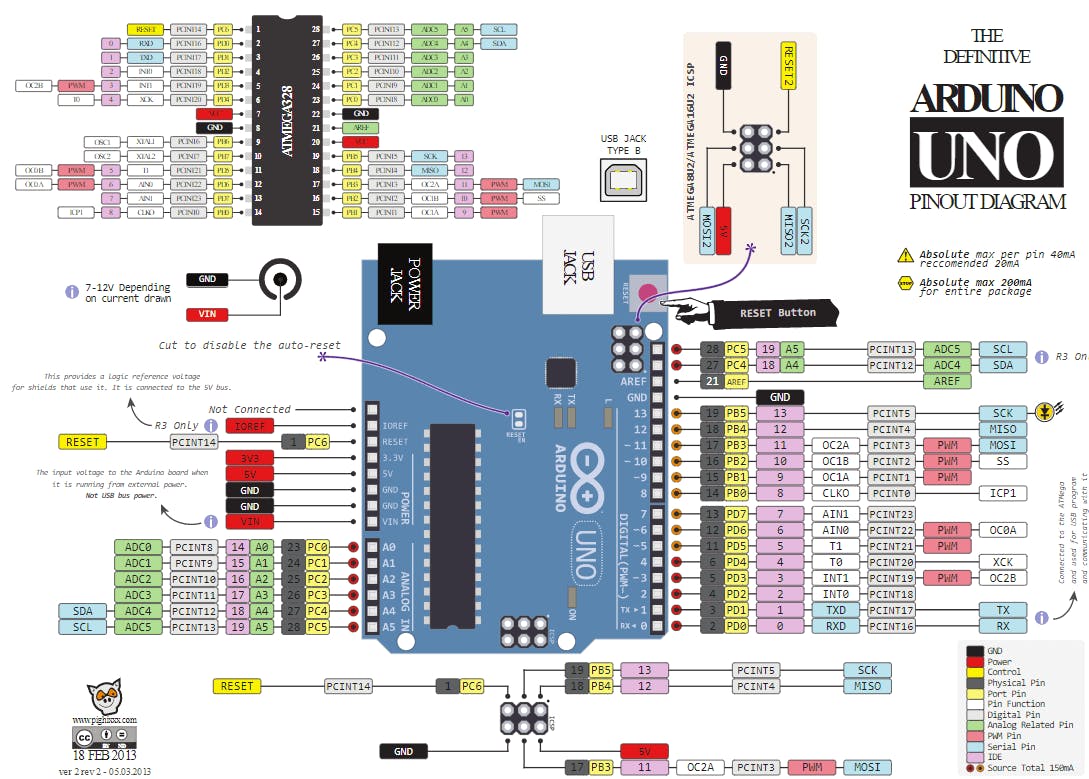 Interrupt Service Routines (ISR)
Use the ISR to call when the interrupt occurs; this  function must take no parameters and return  nothing. This function is sometimes referred to as  an interrupt service routine.
You should declare as volatile any variables that
you modify within the attached function
10
LED connected
at pin 13
‹#›
https://makersportal.com/blog/2019/5/27/arduino-interrupts-with-pir-motion-detector
const byte led_pin = 8;
const byte interrupt_pin = 2;
volatile byte state = LOW;

void setup() {
  Serial.begin(9600);
  pinMode(led_pin,OUTPUT);
  attachInterrupt(digitalPinToInterrupt(interrupt_pin),interrupt_routine,RISING);
}

void loop() {
  if (state==HIGH){
    digitalWrite(led_pin,HIGH);
    delay(500);
    
  }
  if (state==HIGH) {
    Serial.println("low");
    state = LOW;
    digitalWrite(led_pin,LOW);
  }
}

void interrupt_routine(){
  state = HIGH;
  Serial.println("interrupt");
}
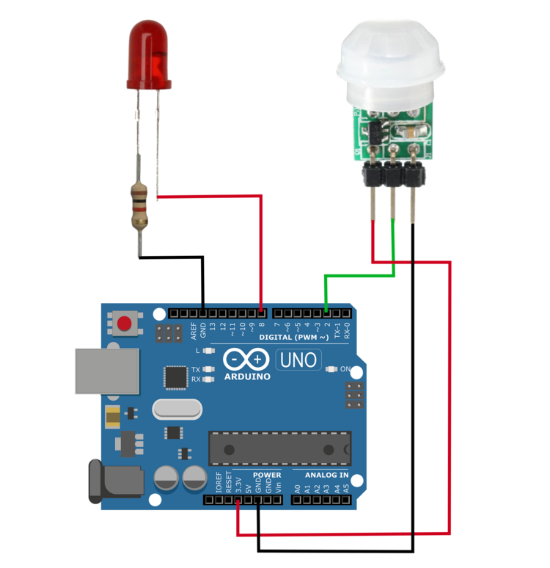 #include <LowPower.h>

const byte led_pin = 8;
const byte interrupt_pin = 2;
volatile byte state = LOW;
void setup() {
  Serial.begin(9600);
  pinMode(led_pin,OUTPUT);
}
void loop() {
  // the interrupt must be attached each loop
  attachInterrupt(digitalPinToInterrupt(interrupt_pin),interrupt_routine,RISING);
  LowPower.powerDown(SLEEP_FOREVER,ADC_OFF,BOD_OFF); // sleep until interrupt
  detachInterrupt(digitalPinToInterrupt(interrupt_pin)); // remove interrupt
  // the usual wake routine that turns on the LED
  if (state==HIGH){
    digitalWrite(led_pin,HIGH);
    delay(500);
  }
  if (state==HIGH){
    state = LOW;
    digitalWrite(led_pin,LOW);
  }
}
void interrupt_routine(){
  state = HIGH;
}
void motion()
{
Serial.println("motion");  data=digitalRead(2);  Serial.print("Sensor Data=");  Serial.println(data);
}

void led()
{
Serial.println("led");  digitalWrite(13,HIGH);  delay(10000);  digitalWrite(13,LOW);  delay(10000);
}
With Interrupt
volatile byte data=0;

void setup() {
pinMode (2,INPUT);
pinMode (13,OUTPUT);  Serial.begin(9600);  attachInterrupt(digitalPinToInterru
pt (2), motion, CHANGE);
}

void loop() {  Serial.println("main loop");
led();
//	motion();

}
‹#›
Register Description in ATmega328p
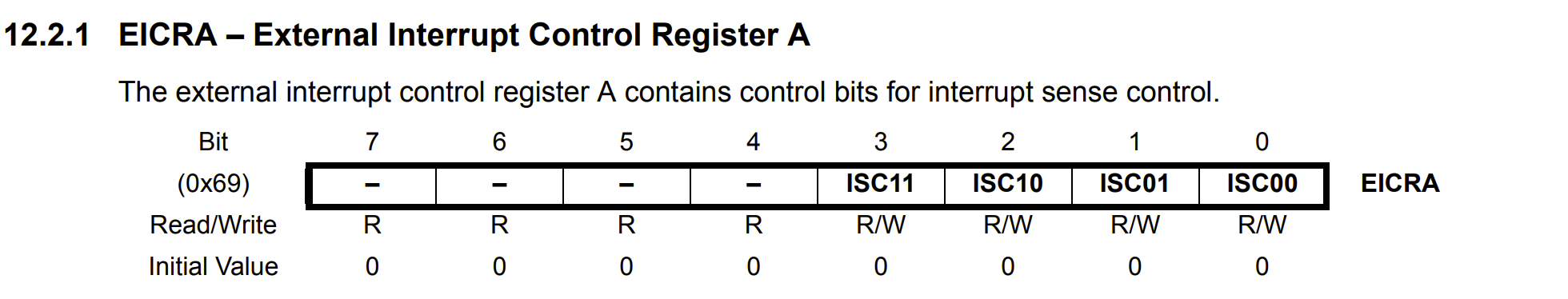 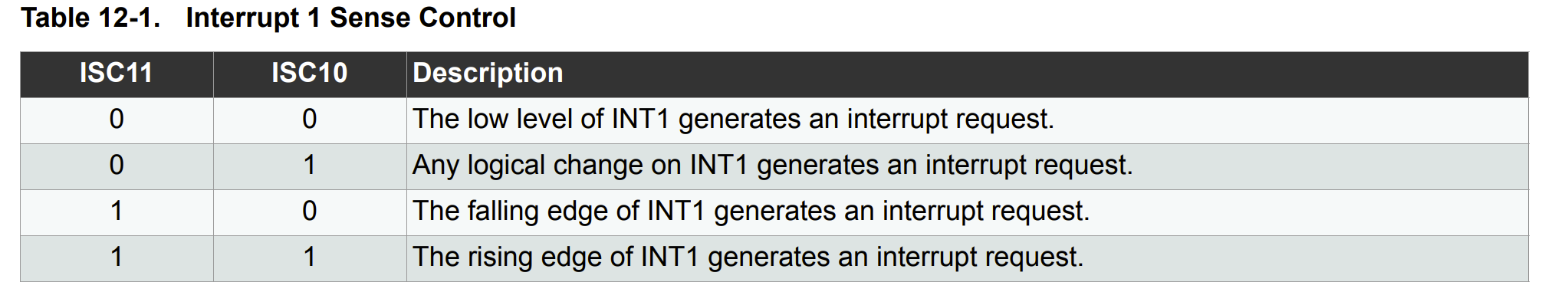 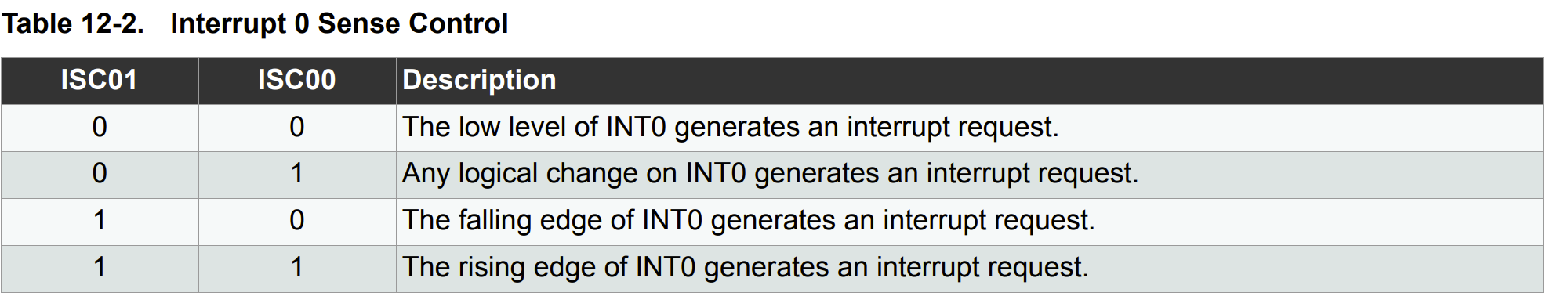 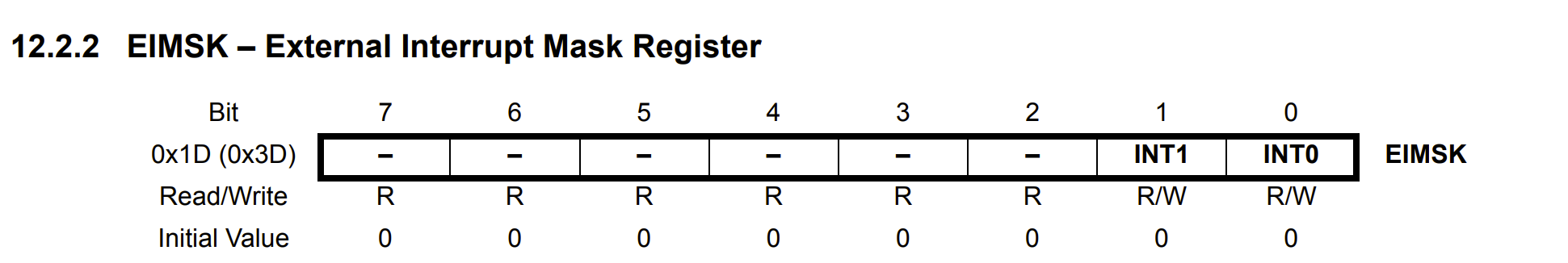 External Interrupts Using Registers
ISR(INT0_vect){  // interrupt vector for INT0 (pin 2)
  // this code only runs when external interrupt 0 is triggered
  if (PIND & 0b00000100 ){ // check if PD2 is high
    	PORTD |= 0b01000000; // set PD6 high if PD2 is high
  	} else {
    	PORTD &= 0b10111111; // else, set PD6 low
  	}
}

int main(void)
{

  DDRD = 0b01111000; // set pins 3, 4, 5, and 6 as outputs
  // other pins in port D as inputs

  EICRA |= 0b00000001; // set external interrupt 0 (pin 2) to "any logical change"
  						// see datasheet page 89, section 17.2.1
  
  EIMSK |= 0b00000001; // enable external interrupt 0 (pin 2)
  					   // see datasheet page 90, section 17.2.2
  sei();	// enable global interrupts

}
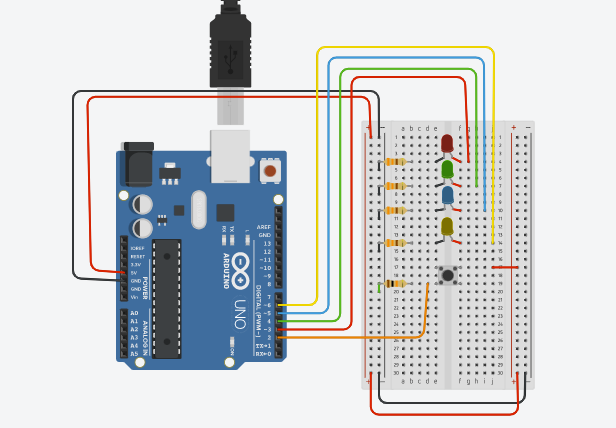 while(1)
  {
    PORTD |= 0b00001000;    // set PD3 high, leave others unchanged
  	delay(1000); 	    // Wait for 1000 millisecond(s)
  	PORTD &= 0b11110111;    // set PD3 low, leave others unchanged 
    PORTD |= 0b00010000;    // set PD4 high, leave others unchanged
  	delay(1000);        // Wait for 1000 millisecond(s)
  	PORTD &= 0b11101111;    // set PD4 low, leave others unchanged
  	PORTD |= 0b00100000;    // set PD5 high, leave others unchanged
  	delay(1000);        // Wait for 1000 millisecond(s)
  	PORTD &= 0b11011111;    // set PD5 low, leave others unchanged
  }
PIN CHANGE INTERRUPTIONS
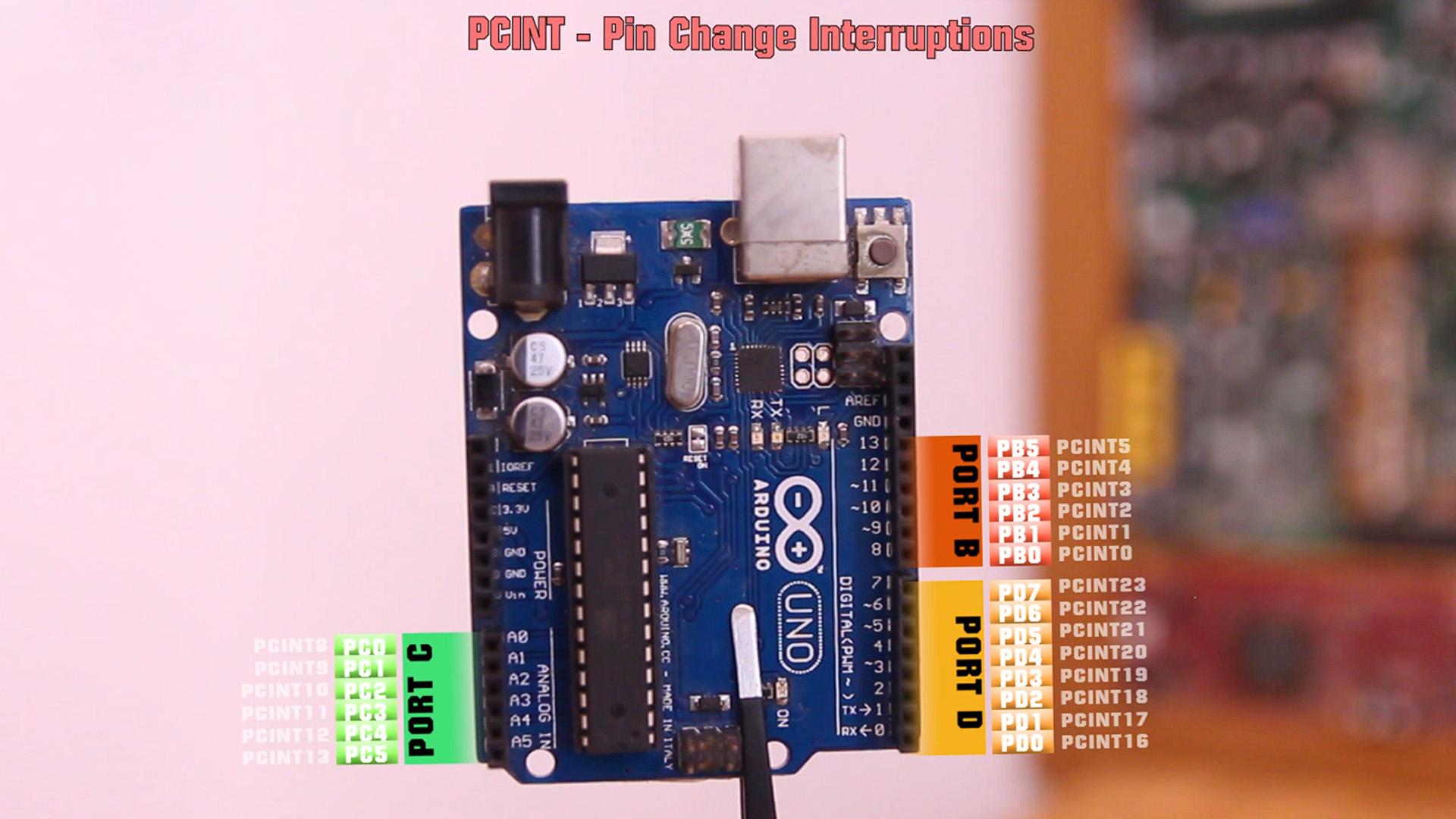 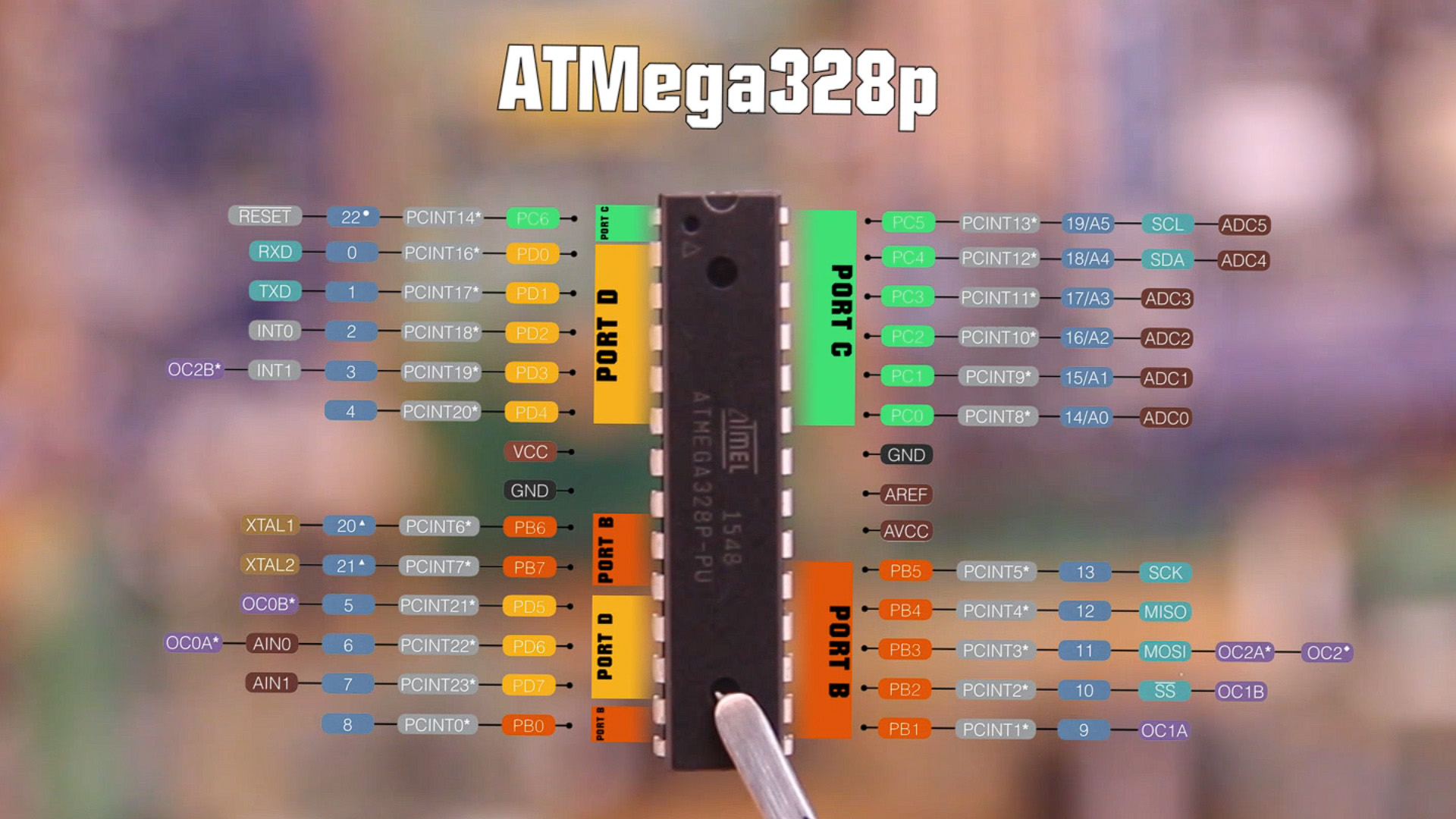 The interruption
Hardware interruptions are very limited, for example on the Arduino UNO, only pins 2 and 3 could trigger a hardware interruption. On the other hand, the PCINT interruptions don’t act over just one pin, but over a group of pins better known as a port.
When an interruption is triggered, this will pause the code in that exact moment and take it to the interruption vector. Here we run the code of the interruption, which could be anything, and when this is over, we get back to the code and keep going from that same exact moment. With PCINT, if activated, each time an INPUT changes its value, from HIGH to LOW or from LOW to HIGH, an interruption will be triggered.
UNLIKE INT interrupts allow you to configure the CHANGE, FALLING, RISING, LOW, and HIGH trigger, PCINT interrupts only distinguish CHANGE events.
Enable/Disable PCINT
PCISR Register
(Pin Change Interrupt Control Register)
Here we have 3 bits, which control the activation or deactivation of the PCINTs for each group of pins. We use the first 3 bits of this register where bit 0 is for PCIE0, bit 1 is for PCIE1 and bit 2 is for PCIE2.
PCIE0 controls the group of pins for PCINT0 to PCINT7---Port B
PCIE1 controls the group of pins for PCINT8 to PCINT14-- Port C
PCIE2 controls the group of pins for PCINT16 to PCINT23---Port D
void setup() { 
PCICR |= B00000100; //Bit2 = 1 -> "PCIE2" enabeled (PCINT16 to PCINT23) } void loop() { 
//your code here... }
Enable OR Disable For a pin
setting a PCINT bit to a 1, it means that pin will trigger interruption
PCMSK0
PCMSK1
PCMSK2
void setup() { 
PCICR |= B00000100; //Bit2 = 1 -> "PCIE2" enabled (PCINT16 to PCINT23) 
PCMSK2 |= B00100000; //Bit5 = 1 -> "PCINT21" enabled -> D5 will trigger interrupt } 
void loop()
 { 
//your code here... }
Clear the interruption flag
PCIFR (Pin Change Interrupt Flag Register) register
The bits of this register are activated each time a change occurs in a pin of the group. To reset this flag, we have to put a '1' in the corresponding register. The flags are automatically reset when the associated ISR is triggered. So, for example if D5 triggers an interruption, the flag for PCIF2 will turn 0 because pin D5 is from PCMSK2.
Define the ISR (Interrupt Service Routine)
• ISR (PCINT0_vect) for pin group D8 to D13• ISR (PCINT1_vect) for pin group A0 to A5• ISR (PCINT2_vect) for pin group D0 to D7
ISR (PCINT2_vect)
 {
 // For PCINT of pins D0 a D7 
}
D5 will trigger interrupt
void setup() 
{
 PCICR |= B00000100; //Bit2 = 1 -> "PCIE2" enabled (PCINT16 to PCINT23)
 PCMSK2 |= B00100000; //Bit5 = 1 -> "PCINT21" enabled -> D5 will trigger interrupt } 
void loop() 
{ //your code here... } 
ISR (PCINT2_vect) { // For PCINT of pins D0 a D7 }
2 PCINT from same port……
bool D4_state = LOW;
bool D5_state = LOW; 
void setup() { 
PCICR |= B00000100; //Bit2 = 1 -> "PCIE2" enabled (PCINT16 to PCINT23) 
PCMSK2 |= B00110000; //D4 and D5 will trigger interrupt 
} 
void loop() {
 //your code here... 
} 
ISR (PCINT2_vect) 
{ 
if(digitalRead(4) && D4_state){
D4_state = HIGH; //Pin D4 triggered the ISR
 } 
else if(digitalRead(4) && !D4_state){
 D4_state = LOW; 
} 
if(digitalRead(5) && D5_state){ 
D5_state = HIGH; //Pin D5 triggered the ISR
    } 
else if(digitalRead(5) && !D5_state){ 
D5_state = LOW;
     }
 }
To detect that we must store the previous value using a global variable and compare that each time.
Have in mind (millis & micros)
during the execution of an interrupt, Arduino does not update the value of the millis and micros function. As a consequence, the delay function does not work, because it bases its operation on the millis function.
Have in mind (2 PCINT from same port)
When we are inside an interruption, the rest of interruptions are on pause. That means if one pins triggers an interruption and in just a few moments a different pin triggers another interruption while we are still running the first interruption routine, the second interruption won’t trigger.
Interrupts are incredibly important for performing quick tasks where constant monitoring of digital pins may be unnecessary. Interrupts are also essential for saving power and minimizing the role of the microcontroller. Interrupts can be found in home automation applications, especially in motion detection, as introduced  (with passive infrared detectors). A low power library was also introduced for minimizing the power consumed between trips of the PIR sensor - this helps to minimize the role of the Arduino chip and allow the sensor to determine when the Arduino board is active, ultimately saving 70% on power consumption.
More Details on Timers
22
Timers
Timer0:
Timer0 is a 8bit timer.
It is used in delay() 2, millis() 2 and micros() 2.

Timer1:
Timer1 is a 16bit timer.

Timer2:
Timer2 is a 8bit timer like timer0.

Timer3, Timer4, Timer5:
Timer 3,4,5 are only available on Arduino Mega  boards. These timers are all 16bit timers.
17
Timers-cont.
Options: usage of a dedicated library (i.e. Timer1) or configure directly the AVR  timer/counter registers
Timer1 library: http://playground.arduino.cc/Code/Timer1
Functions for the 16 bit Timer 1 (recommended for Arduino UNO.
For Arduino Mega, only OCR1A, OCR1B1 are supported by the library and is  recommended to use Timer3 library (with the same functions)  http://playground.arduino.cc/uploads/Code/TimerThree.zip.
Most important methods of Timer class:
initialize(period)  – initialize the timer with ‘period’ [us]. Period is the time interval in
which the timer performs a complete counting cycle.
setPeriod(period) – modifies the period of an already initialized timer.
pwm(pin, duty)  – generates a PWM signal on ‘pin’ with the duty cycle value 0 ..
1023 For ‘pin’ only values at which the Timer/counter outputs are physically connected  are allowed: Timer 1 connected at 9 and 10, Timer 3 connected at 2, 3 and 5 for  Arduino Mega.
attachInterrupt(function, period) – attaches an ISR ‘function’ to be called every time  when the timer finishes a cycle (OVFi) or at time intervals specified by the optional  parameter ‘period’ (COMPi).
detachInterrupt()  – de-attaches the ISR
disablePwm(pin) – deactivates the PWM generation on the specified pin
read() – returns the time interval passed from the last saturation of the counter
Timers-cont.
Example 10 - set a timer of length 1000000 microseconds (or 1 sec - or 1Hz
=> the LED will blink 1 times per second)
(https://code.google.com/p/arduino-timerone/downloads/list)
#include <TimerOne.h>
void setup()
{
pinMode(13, OUTPUT);  Timer1.initialize(1000000);
// Initialize the digital pin as an output
// set a timer (period=1 sec / 1Hz
Timer1.attachInterrupt( timerIsr ); // attach the service routine here
}

void loop(){
// Main code loop
// TODO: Put your regular (non-ISR) logic here
}

/// --------------------------
/// Custom ISR Timer Routine
/// --------------------------
void timerIsr(){
digitalWrite( 13, digitalRead( 13 ) ^ 1 ); // Toggle LED
}
Motion Detection with Timer Interrupt
#include <TimerOne.h>  volatile byte data=0;  void setup() {
pinMode (2,INPUT);  pinMode (13,OUTPUT);  Serial.begin(9600);  Timer1.initialize(1000000);
Timer1.attachInterrupt(motion);
}

void loop() {
// put your main code here, to run  repeatedly:
// Serial.println("main loop");  led();
// motion();

}
void motion()
{
Serial.println("motion");  data=digitalRead(2);  Serial.print("Sensor  Data=");  Serial.println(data);
}

void led()
{
Serial.println("led");  digitalWrite(13,HIGH);  delay(10000);  digitalWrite(13,LOW);  delay(10000);
}
20
Timers-cont.
Example 11 - Sets up PWM output on pin 9 with a 50% duty cycle, and attaches  an interrupt that toggles digital pin 10 every half second.
#include "TimerOne.h“
void setup()
{
pinMode(10, OUTPUT);  Timer1.initialize(500000);  Timer1.pwm(9, 512);
// initialize timer1, and set a 1/2 second period
// setup PWM on pin 9, 50% duty cycle
Timer1.attachInterrupt(callback); // attaches callback() as a timer overflow interrupt (TOFI)
}

void callback()
{
digitalWrite(10, digitalRead(10) ^ 1);
}

void loop()
{
// your program here...
}
int led = 13;                // the pin that the LED is atteched to
int sensor = 2;              // the pin that the sensor is atteched to
int state = LOW;             // by default, no motion detected
int val = 0;                 // variable to store the sensor status (value)

void setup() {
  pinMode(led, OUTPUT);      // initalize LED as an output
  pinMode(sensor, INPUT);    // initialize sensor as an input
  Serial.begin(9600);        // initialize serial
}

void loop(){
  val = digitalRead(sensor);   // read sensor value
  if (val == HIGH) {           // check if the sensor is HIGH
    digitalWrite(led, HIGH);   // turn LED ON
    delay(100);                // delay 100 milliseconds 
    
    if (state == LOW) {
      Serial.println("Motion detected!"); 
      state = HIGH;       // update variable state to HIGH
    }
  } 
  else {
      digitalWrite(led, LOW); // turn LED OFF
      delay(200);             // delay 200 milliseconds 
      
      if (state == HIGH){
        Serial.println("Motion stopped!");
        state = LOW;       // update variable state to LOW
    }
  }
}
Timers
AVR timers
8 bit timers/counters
16 bit timers/counters

Characteristics

Input clock prescaler
Read / write counter status
Waveform generator using a comparator (register)
Frequency tuning, PWM generator (pulse width modulation)
Generation of interrupts at regular time intervals
Triggered by external events (capture)
Timers
Atmega 2560
1x 8 bit Timer0 with PWM, 1x 8 bit  Timer2 PWM and Async. Operation,  4x 16 bitTimer(1,3,4,5) with PWM

16 bit timers specific features
•3 independent Output Compare Units
•4 independent interrupt sources
(TOVx, OCFxA, OCFxB, OCFxC, ICFx,
1 Input Capture Unit
External Event Counter
Atmega 328P
1x 8 bit Timer0 with PWM, 1x 8 bit  Timer2 PWM and Async. Operation,  1x 16 bitTimer1 with PWM

8 bit Timers specific features
•2 Independent Output Compare  Units
•3 Independent Interrupt Sources  (TOVx, OCFxA, and OCFxB)
Structure of 8 bit timers
Control
External clocking
Counting
Internal clocking
Clock source selection
Comparator
Waveform generator
Output Compare Registers
Timer Counter Control Registers
Clock signal selection
Bits CS02 .. CS00 are  controlling the clkTOS division at  the counter’s input
Tuning of the count speed  (frequency)
Counter unit
count Increment or decrement TCNT0 by 1.
direction Selects between increment and decrement.
clear Clear TCNT0 (set all bits to zero).
clkT0 Timer/Counter clock.
top Signals that TCNT0 has reached maximum value (0xFF).
bottom Signalis that TCNT0 has reached minimum value (zero).

The Timer/Counter Overflow Flag (TOV0) is set according to the mode of  operation selected by the WGM02:0 bits. TOV0 can be used for generating a  CPU interrupt.
Comparison unit
Comparison between the count register (TCNT0) and the output  compare register (OCR0) ⇒ used to generate different types of  waveforms
Output compare flag – at  equal, interrupt request is  generated

Output compare bit – here  the waveform will be  generated
Timers can be configured using registers
TCCRx - Timer/Counter Control Register. The  prescaler can be configured here.
TCNTx - Timer/Counter Register. The actual timer  value is stored here.

OCRx - Output Compare Register

TIMSKx - Timer/Counter Interrupt Mask Register.
To enable/disable timer interrupts.
29
Using Timer1 to run events
30
TC1 Control Register B
TCCRx - Timer/Counter Control Register. The  prescaler can be configured here.
Clock Select 1 [n = 0..2]
Waveform Generation Mode
31
TC1 Control Register A
Waveform Generation Mode
32
Prescaler
33
Compare match Timer
Overflow Timer
34
Modes
Normal
Simple counting (incrementing): 0 … 0xFFFF
When the counter overruns (0xFFFF), a timer overflow interrupt is  generated and TOV flag is set then the counting is restarted from  0x00

CTC – Clear Timer on Compare Match
When the counter value (TCNT) reaches the OCR value, the counter  is	cleared to 0
35
Timer Overflow:
Timer overflow means the timer has reached is limit  value. When a timer overflow interrupt occurs, the  timer overflow bit TOVx will be set in the interrupt  flag register TIFRx. When the timer overflow interrupt  enable bit TOIEx in the interrupt mask register  TIMSKx is set, the timer overflow interrupt service  routine ISR(TIMERx_OVF_vect)	will be called.
36
Clear Timer on Compare Match (CTC)
Mode
In Clear Timer on Compare or CTC mode  (WGM1[2:0]=0x2), the OCR1A Register is used to  manipulate the counter resolution: the counter is  cleared to ZERO when the counter value (TCNT1)  matches the OCR1A. The OCR1A defines the top  value for the counter, hence also its resolution. This  mode allows greater control of the compare match  output frequency.
37
Output Compare Match:
When a output compare match interrupt occurs,  the OCFxy flag will be set in the interrupt flag  register TIFRx . When the output compare interrupt  enable bit OCIExy in the interrupt mask register  TIMSKx is set, the output compare match interrupt  service ISR(TIMERx_COMPy_vect) routine will be  called.
38
39
Example
Use	clear timer on compare match mode to toggle  a led with a frequency 0.5 Hz
https://circuitdigest.com/microcontroller-projects/arduino-timer-tutorial
40
#define ledPin 13  void setup(){
pinMode(ledPin, OUTPUT);
// initialize timer1
noInterrupts();  TCCR1A = 0;
TCCR1B = 0;
TCNT1	= 0;
OCR1A = 31250;
// disable all interrupts
// compare match register
TCCR1B |= (1 << WGM12);	// CTC mode
TCCR1B |= (1 << CS12)|(1 << CS10);	// 1024 prescaler
TIMSK1 |= (1 << OCIE1A);	// enable timer compare interrupt
interrupts();	// enable all interrupts
}
ISR(TIMER1_COMPA_vect) // timer compare interrupt service routine
{
digitalWrite(ledPin, digitalRead(ledPin) ^ 1);
}
void loop()
{// your program here…}
// toggle LED pin
41
Example
Use timer overflow interrupt to toggle a led with a  frequency 4 Hz
42
#define ledPin 13
void setup(){
pinMode(ledPin, OUTPUT);
// initialize timer1
noInterrupts();  TCCR1A = 0;
TCCR1B = 0;
TCNT1 = 49911;
// disable all interrupts
// preload timer 65536-16MHz/256/4Hz
TCCR1B |= (1 << CS12);  TIMSK1 |= (1 << TOIE1);
// 256 prescaler
// enable timer overflow interrupt
interrupts();
// enable all interrupts
}  ISR(TIMER1_OVF_vect)
{
TCNT1 = 49911;
// interrupt service routine
// preload timer
digitalWrite(ledPin, digitalRead(ledPin) ^ 1);
}
void loop(){
// your program here...
43
PWM with Timer ISR
Using this same code but without resetting the OCR register when we reach the value, we can create PWM signals.
This is the same process the analogWrite is using. But in this case we could use any other pin, not just the PWM pins of the Arduino.
bool A_STATE = true; 
bool B_STATE = true; 
void setup() {
pinMode(2,OUTPUT); 
pinMode(3,OUTPUT); 
pinMode(A0, INPUT);
 pinMode(A1, INPUT);
//Timer 1 (interrupt each 50ms) 
TCCR1A = 0; // Reset entire TCCR1A to 0
 TCCR1B = 0; // Reset entire TCCR1B to 0 
TCCR1B |= B00000100; //Set CS12 to 1 so we get prescalar 256 
TIMSK1 |= B00000110; //Set OCIE1A and OCIE1B to 1 -> compare match A and B 
} 
void loop() { 
OCR1A =map(analogRead(A0,0,1024,1000,5000); 
OCR1B = map(analogRead(A1,0,1024,1000,5000);
 }
 ISR(TIMER1_COMPA_vect){ A_STATE = !A_STATE; //Invert LED state digitalWrite(2,A_STATE); //Write new state to the LED on pin D5
 } 
ISR(TIMER1_COMPB_vect){ B_STATE = !B_STATE; //Invert LED state digitalWrite(3,B_STATE); //Write new state to the LED on pin D5
 }
when each of the OCRA or OCRB is reached, we invert the pulse. By changing the OCR value, we change the pulse width.
WatchDog Timer
The watchdog timer watches over the operation of the system.
The watchdog timer operates independent of the CPU,  peripheral subsystems, and even the clock of the MCU.  To keep the watchdog happy you must feed it	a wdr
(watchdog reset) assembly instruction before a predefined
timeout period expires.
"A watchdog timer (WDT) is a hardware timer that automatically generates a  system reset if the main program neglects to periodically service it.  It is often used to automatically reset an embedded device that hangs  because of a software or hardware fault."
https://create.arduino.cc/projecthub/rafitc/what-is-watchdog-timer-fffe20
44
Watchdog timer
A timing device such that it is set for a preset time interval and an event must occur during that interval else the device will generate the timeout signal on failure to get that event in the watched time interval.
Timeout may result in processor start a service routine or start from beginning
Functional Example
Assume that we anticipate that a set of tasks must finish in 100 ms interval.
The watchdog timer is reseted by the program instruction in case the tasks finish within 100 ms interval.
In case task does not finish (WDT_reset() is not called by the program instruction), watchdog timer generates program reset after 100 ms because there is failure of finishing the task in anticipated interval.
Watchdog timer application
Watchdog Timer can be used for Power Saving in Battery operated Remote sensing applications.
It used to prevent controller hang issues.
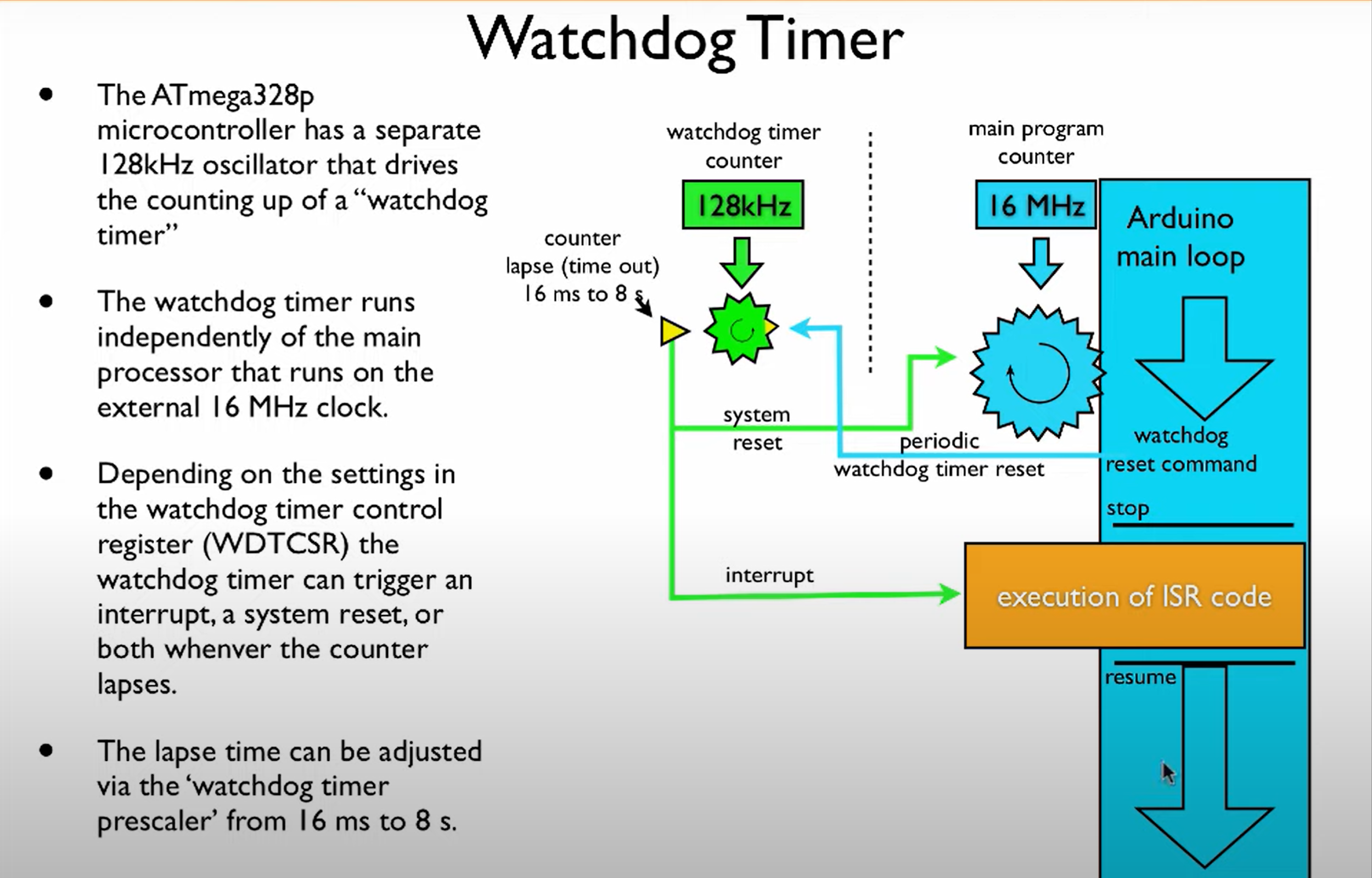 The Register
Youʼll now need to configure your watchdog timer  through one of the registers known as WDTCSR.
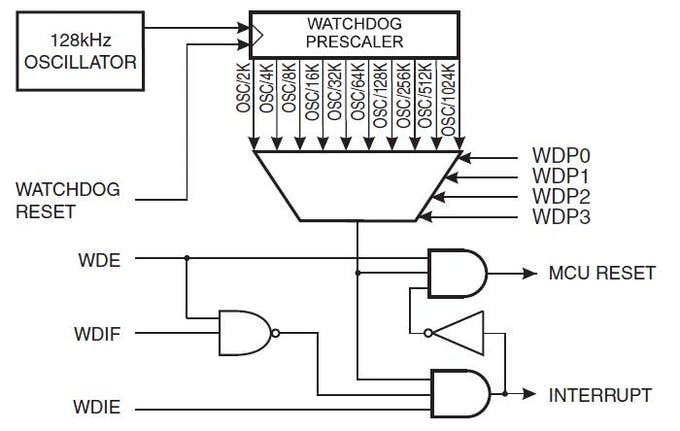 45
Watchdog Time Setting Table for different Arduino controllers
#include <avr/wdt.h>

void setup(){
   //watchdog timer with 2 Seconds time out
   wdt_enable(WDTO_2S);
}

void loop(){
   //do stuff here

   wdt_reset();
}
https://onlinedocs.microchip.com/pr/GUID-0EC909F9-8FB7-46B2-BF4B-05290662B5C3-en-US-12.1.1/index.html?GUID-0FE5D226-2F6B-4AAB-BA12-69A6E55F6E2B
Configuration
WDIF - Sets an interrupt flag but you wont need to
worry about this. It is automatically flagged high  and low by the system.
WDIE - Enables Interrupts. This will give you the  chance to include one last dying wish (or a few  lines of code...) before the board is reset. This is a  great way of performing interrupts on a regular  interval should the watchdog be configured to not  reset on time-out.
46
Configuration
WDCE - This is a safety to enable a configuration  mode that will last 4 clock cycles. Set this bit and  WDE high before attempting any changes to the  watchdog register. There isnʼt really any logic  behind this, you just have to set WDCE and WDE to  ʻ1ʼ to enter a sort of ʻsetup modeʼ in the watchdog  timer.
WDE - Enables system reset on time-out.  Whenever the Watchdog timer times out the  micocontroller will be reset. Set this to ʻ1ʼ to  activate.
47
Configuration
WDP0/WDP1/WDP2/WDP3 - These four bits  determine how long the timer will count for before  resetting. The exact time is set by setting  combinations of the 4 bits in such a pattern.
48
Example
#include <avr/wdt.h>
void loop()
{
void setup()
{
watchdogSetup();  Serial.begin(9600);  Serial.println("Starting up...");
}
void watchdogSetup(void)
{
cli();	// disable all interrupts  wdt_reset();// reset the WDT timer
}
ISR(WDT_vect) // Watchdog timer  interrupt.
{
Serial.println("watchdogisr ");
// Include your code here - be careful not to
use functions they may cause the interrupt
to hang and
// Enter Watchdog Configuration mode:  // prevent a reset.
WDTCSR |= B00011000;
// Set Watchdog settings:
WDTCSR = B01001110; //1 sec WDE
enabled  sei();
}
}
https://www.teachmemicro.com/arduino-watchdog-timer/
49
Power Saving (Sleep)-Code
#include <avr/sleep.h>
#include <avr/wdt.h>
int led = 13; //variable for pin that the LED  is on
int count = 0; //variable to control how
many times LED blinks before sleep

void setup() {  Serial.begin(9600);  Serial.println("Start");  watchdogSetup();
sleep_enable(); //enable the sleep
capability

set_sleep_mode(SLEEP_MODE_PWR_D  OWN); //set the type of sleep mode.  pinMode(led, OUTPUT); //set up the LED  pin to output
}
void watchdogSetup(void)
{
cli();	// disable all interrupts  wdt_reset();// reset the WDT timer
// Enter Watchdog Configuration mode:  WDTCSR |= B00011000;
// Set Watchdog settings:
WDTCSR = B01100001; //8 sec
sei();
}
50
Code
sleep_cpu(); //enter sleep mode. Next  code that will be executed is the ISR when  interrupt wakes Arduino from sleep
count = 0; //Set the count back to zero
watchdogSetup();
sleep_enable(); //enable the sleep  capability

set_sleep_mode(SLEEP_MODE_PWR_D
OWN); //set the type of sleep mode.
}
void loop() {

if(count < 2) { //For first two loops  blink the LED
digitalWrite(led, HIGH);	// turn the
LED on (HIGH is the voltage level) 
 delay(900);	// wait  digitalWrite(led, LOW);	// turn the
LED off by making the voltage LOW  delay(900);	// wait
count++; //increment count
}
else {
}
ISR(WDT_vect) // Watchdog timer  interrupt.
{
Serial.println("interrupt");  sleep_disable(); //
}
51
Bibliography
ATmega328/P microcontroller
Embedded Systems Slides by Jonathan Valvano,  Design with microprocessors Slides by Radu
Dănescu
52
Distance Measurement and Localization
How to measure the distance to an
object?
RF
Sound  Light
‹#›
Sound
https://5.imimg.com/data5/FC/MH/DX/SELLER-590122/hc-sr04.pdf
‹#›
Ultrasonic Sensor
‹#›
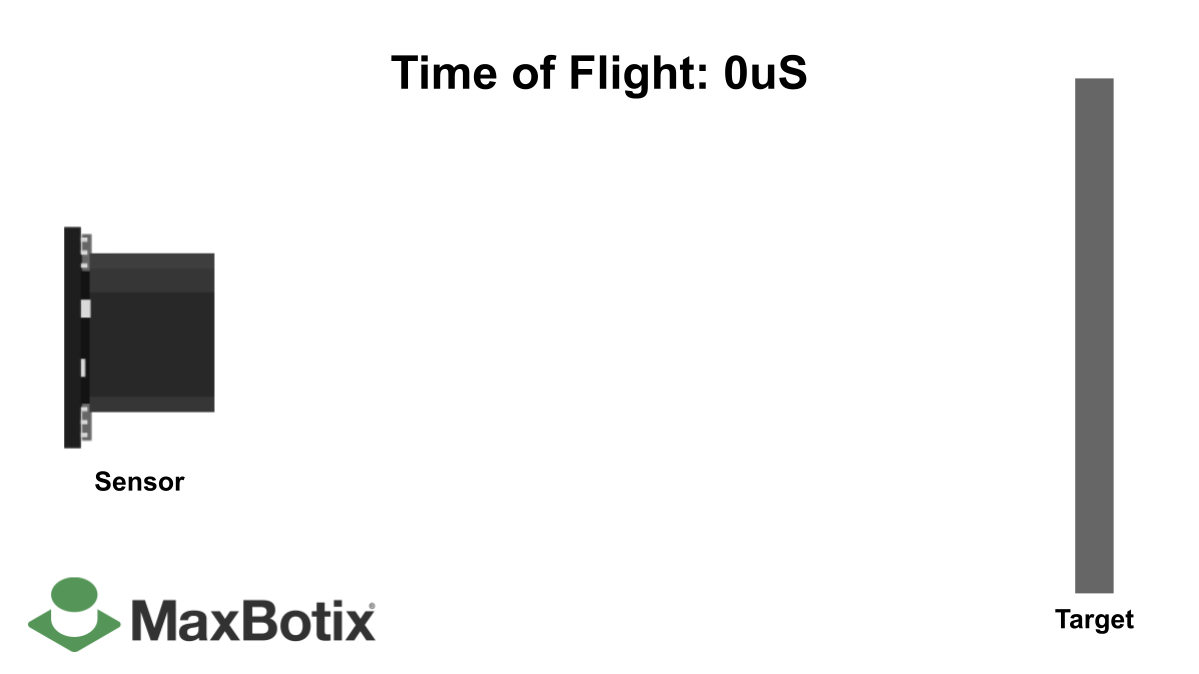 How Ultrasonic Sensor works…
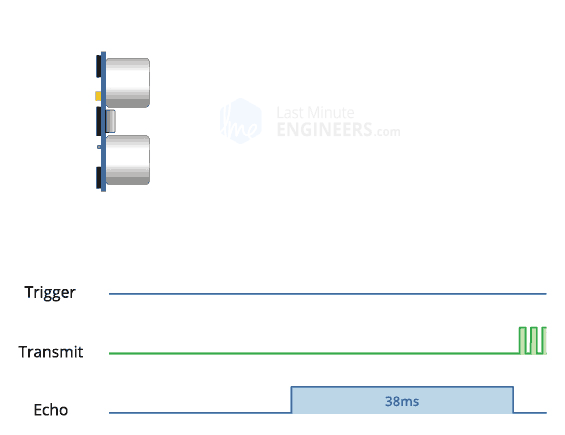 Operation
‹#›
#define echoPin 2 // attach pin D2 Arduino to pin Echo of HC-SR04
#define trigPin 3 //attach pin D3 Arduino to pin Trig of HC-SR04

// defines variables
long duration; // variable for the duration of sound wave travel
int distance; // variable for the distance measurement

void setup() {
  pinMode(trigPin, OUTPUT); // Sets the trigPin as an OUTPUT
  pinMode(echoPin, INPUT); // Sets the echoPin as an INPUT
  Serial.begin(9600); // // Serial Communication is starting with 9600 of baudrate speed
  Serial.println("Ultrasonic Sensor HC-SR04 Test"); // print some text in Serial Monitor
  Serial.println("with Arduino UNO R3");
}
void loop() {
  // Clears the trigPin condition
  digitalWrite(trigPin, LOW);
  delayMicroseconds(2);
  // Sets the trigPin HIGH (ACTIVE) for 10 microseconds
  digitalWrite(trigPin, HIGH);
  delayMicroseconds(10);
  digitalWrite(trigPin, LOW);
  // Reads the echoPin, returns the sound wave travel time in microseconds
  duration = pulseIn(echoPin, HIGH);
  // Calculating the distance
  distance = duration * 0.034 / 2; // Speed of sound wave divided by 2 (go and back)
  // Displays the distance on the Serial Monitor
  Serial.print("Distance: ");
  Serial.print(distance);
  Serial.println(" cm");
}
5 Volt Sensor
We need to convert the 5 volt to 3.3
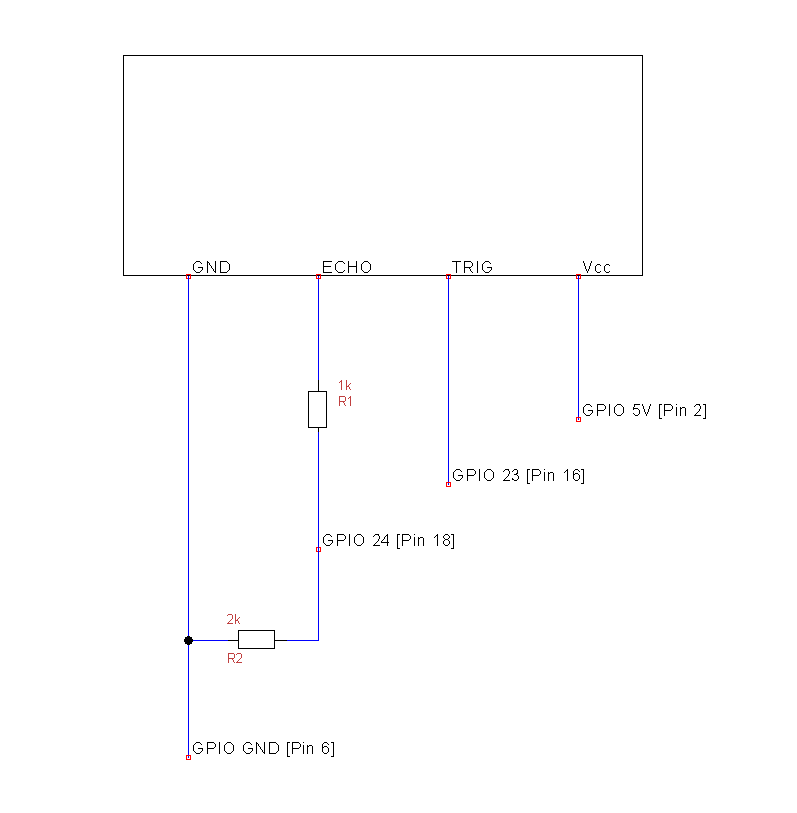 ‹#›
https://thepihut.com/blogs/raspberry-pi-tutorials/hc-sr04-ultrasonic-range-sensor-on-the-raspberry-pi
‹#›
Code
#Libraries
import RPi.GPIO as GPIO
import time
#GPIO Mode (BOARD / BCM)
GPIO.setmode(GPIO.BCM)
#set GPIO Pins  GPIO_TRIGGER = 4
GPIO_ECHO = 18
#set GPIO direction (IN / OUT)
GPIO.setup(GPIO_TRIGGER,
GPIO.OUT)  GPIO.setup(GPIO_ECHO, GPIO.IN)
‹#›
def distance():
# set Trigger to HIGH
GPIO.output(GPIO_TRIGGER, False)
#ensure that the pin is low for some time  time.sleep(0.2)  GPIO.output(GPIO_TRIGGER, True)
# set Trigger after 0.01ms to LOW  time.sleep(0.00001)  GPIO.output(GPIO_TRIGGER, False)  StartTime = time.time()
StopTime = time.time()
# save StartTime
while GPIO.input(GPIO_ECHO) == 0:
StartTime = time.time()
# save time of arrival
while GPIO.input(GPIO_ECHO) == 1:  StopTime = time.time()

# time difference between start and arrival
TimeElapsed = StopTime - StartTime
# multiply with the sonic speed (34300 cm/s)
# and divide by 2, because there and back  distance = (TimeElapsed * 34300) / 2
9
return distance
Code-Cont
if 		name 	== ' main ':  try:
while True:
dist = distance()
print ("Measured Distance = %.1f cm" % dist)  time.sleep(1)

# Reset by pressing CTRL + C
except KeyboardInterrupt:
print("Measurement stopped by User")
GPIO.cleanup()
‹#›
‹#›
Deteriming the location of an Object
P1=(x1,y1)
We want to know the  location of node U (e.g., a  robot)
We have three fixed  points: P1, P2, and P3.  They are called anchors.
r1
U=(xu,yu)
r2
P2=(x2,y2)
r3
P3=(x3,y3)
If we know the distanc to  three different fixed points  We can deterime the  location of a node u  (xu,yu)
‹#›
Trilateration.. How GPS works!
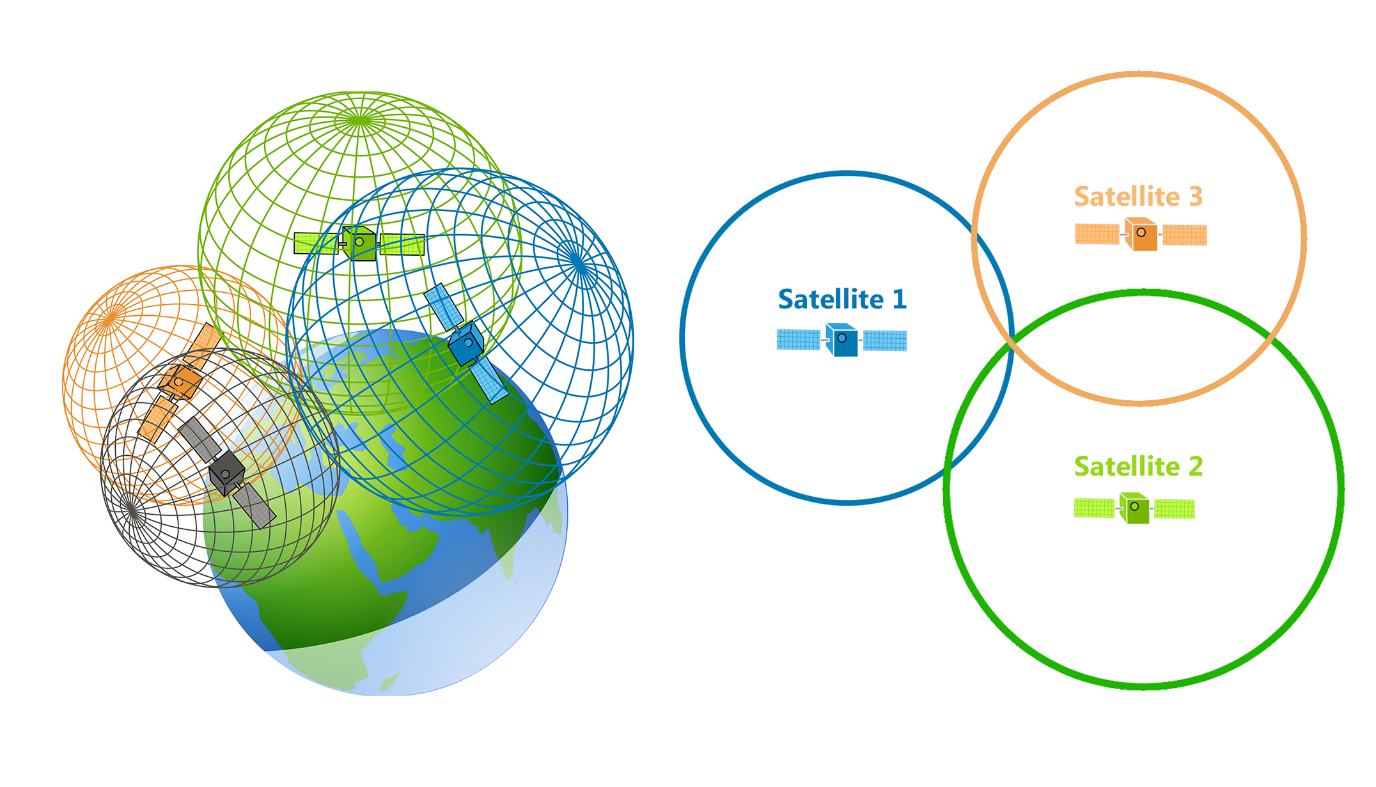 Indoor Localization
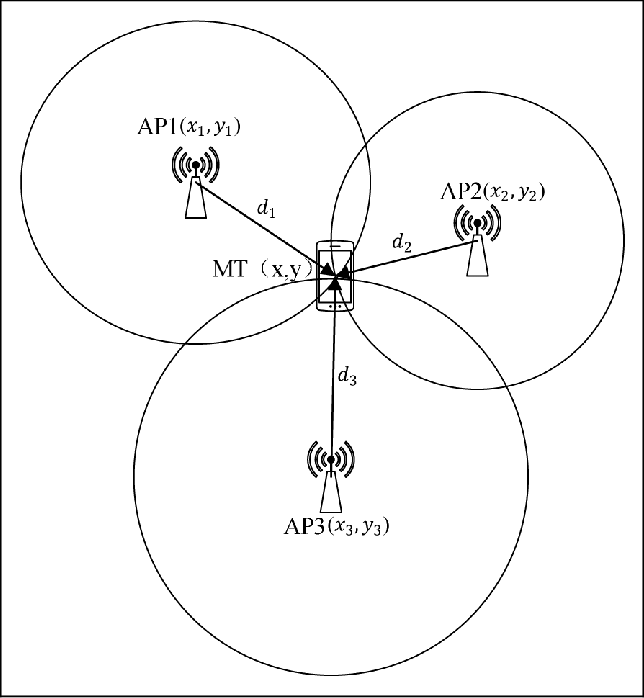 As GPS satellites broadcast their location and time, trilateration measure distances to pinpoint their exact position on Earth.
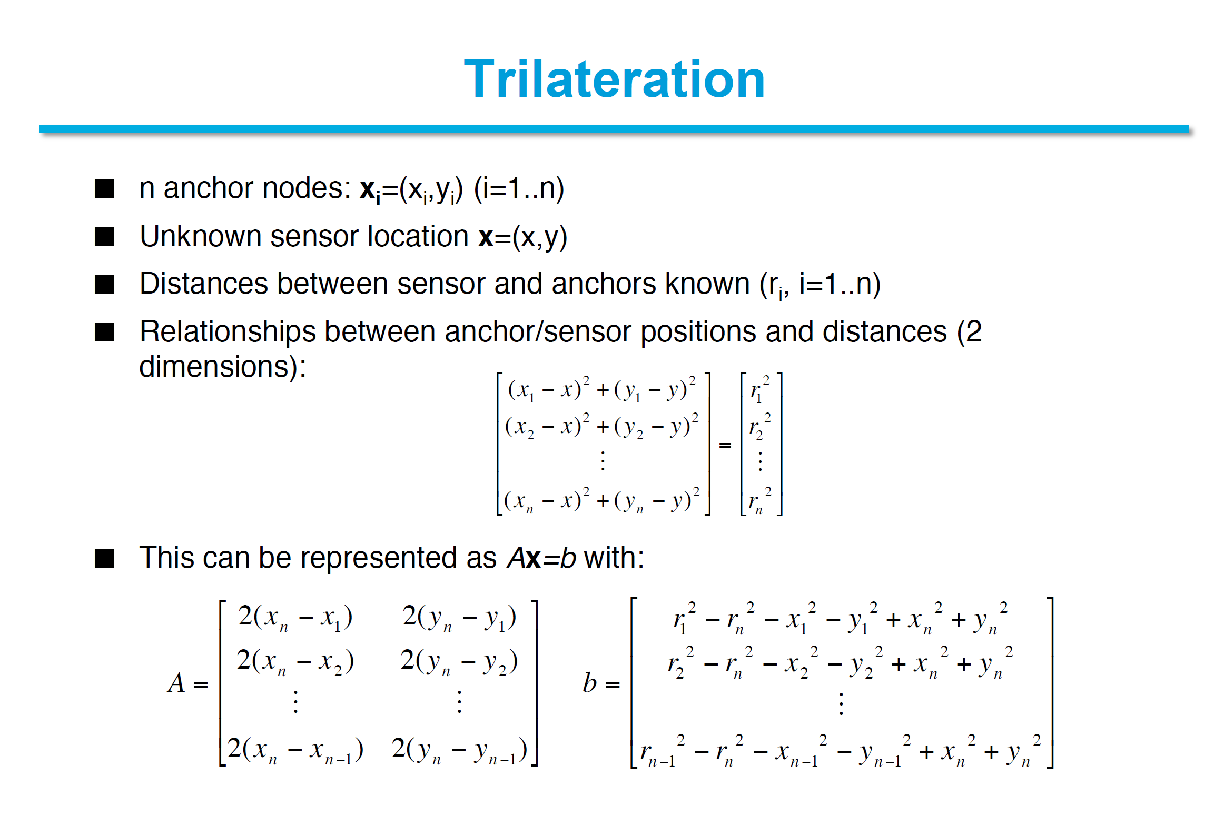 Trilateration

Assuming distances to three points with known  location are exactly given
Solve system of equations (Pythagoras!)
(xi,yi) : coordinates of anchor point i, ri  distance to anchor i
(xu, yu) : unknown coordinates of node
(x	− x	) + (y	− y	)
2	2
2
= r
for	i = 1,2,3
i	u	i
u
i
Subtracting eq. 3 from 1 & 2:
(x	− x	) − (x	− x	) + (y	− y
) − (y	− y	)  = r	− r
2
2
2
2	2
2
1	u	3
u
1
u
3
u	1	3
(x	− x	)  − (x
− x	)  + (y
y	)
− (y	− y	)  = r
2
2
2
2
2
2
r
2	u	3
u
2
u
3
u	2
3
2(x	− x )x	− 2(y	− y )y	= (r	− r	) − (
2	−
Rearranging terms gives a linear equation in (xu, yu)!
x	− x	)− (y	− y	)
2	2
2	2	2
2
3
1	u
3
1	u
1	3
1	3	1
3
= (r	− r	) − (
x	− x	)− (y	− y	)
(x	x	)x	− 2(y	− y	)y
2	2
2	2
2
2
3
2
u
2
3
2
3
2
133
Trilateration as matrix equation

Rewriting as a matrix equation:
⎤
⎥
⎣	2	3	2	3	2	3	⎦
2	2	2	2	2	2
⎡(x	− x )	( y	− y )⎤⎡ x	⎤	⎡
(r	− r	) − (x	− x	) − ( y	− y	)
3	1	3	1
u
⎥ = ⎢
2⎢
1	3
1
3
1
3
⎥⎢
(x	− x	)
( y	− y	)
y
(r 2 − r 2 ) − (x 2 − x 2 ) − ( y 2 − y 2 )
⎣	3
2	⎦⎣	u ⎦
2	3
Example:
= (8,2),
(x1, y1) = (2,1), (x2, y2) = (5,4), (x3, y3)
r1 = 100.5  , r2  = 2, r3 = 3
2⎡6
1	⎤⎡ xu ⎤ = ⎡64⎤
⎢3
⎢22⎥
− 2⎥⎢ y	⎥
⎣
⎣	⎦
⎦⎣	u ⎦
(xu,yu) = (5,2)
‹#›
Trilateration with distance errors
What if only distance estimation r 0  = r + ε
i	i
i
available?
Use multiple anchors
2 )
⎡
⎤
⎥
⎥
⎡ (x	− x )	( y	− y ) ⎤
(r 2 − r 2 ) − (x 2 − x 2 ) − ( y 2 − y
1	n	1	n	1

⎥⎡ xu ⎤
n	1	n	1
n
⎢
⎢
2⎢

⎥⎢ y	⎥ = ⎢
u ⎦
⎣(xn − xn−1 )
( yn − yn−1 )⎦⎣
⎥
2
⎢(r	2 − r 2 ) − (x	2 − x 2 ) − ( y
2  − y	)
⎣	n−1
n	⎦
n
n−1
n
n−1
Use (xu, yu) that minimize mean square error, i.e,	Ax − b 2
‹#›
Minimize mean square error

Look at square of the of Euclidean norm expression
2
2
= V TVfor all vectors v)
(note that
V
Ax − b 2  =	Ax 2 − 2( Ax)T b +	b 2  2		2		2

Look at derivative with respect to x, set it equal to
0:
2 Ax	A − 2( A)T b = 0
2
( A)T Ax = ( A)T b
Solve the equations to find x
‹#›
Example
Now assume that the distances were measure with  error
r1=5, r2=1, r3=4
If we solve the equations we will get 5.2, 4.8
Error in the distance (5-5.2)
(5.2 − 5)2 + (4.8 − 2)2	= 2.8
‹#›
Example-cont
⎡	2	5
⎢−1	2
⎢− 4	4
⎤
⎥
⎥
Add new nodes  (x4,y4)=(3,1), r4=2
(x5,y5)=(7,5), r5=3
(x6,y6)=(2,8), r6=7
(x7,y7)=(4,6), r7=4
⎥
A = ⎢
⎢ 1	5	⎥
⎢− 3	1	⎥
⎢2
− 2⎥
⎣
⎡ 56	⎤
⎦
solve :
( A)T Ax = ( A)T b
⎢ − 4 ⎥
⎢	⎥
b = ⎢−16⎥
(x,y)=(5.5,2.7)
⎥
⎢30
⎢− 29⎥
⎢	⎥
⎢⎣17	⎥⎦
(5.5 − 5)2 + (2.7 − 2)2
= 0.86
18